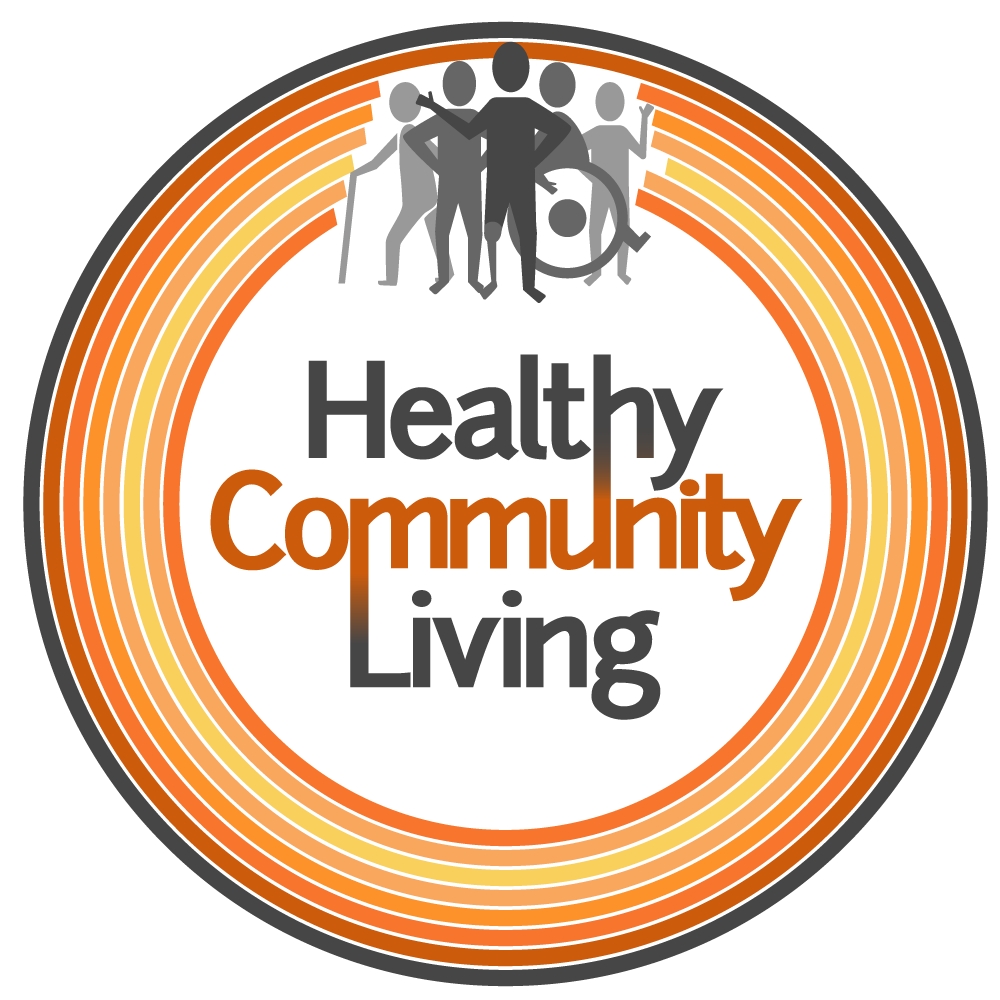 Healthy Community Living
Hosting Independent Living Workshops Online
Tannis Hargrove & Amy Lariviere 
Project Director & Training Associate at RTC:Rural
WELCOME
Thank you for joiningus today!
Disclosure
The contents of this presentation were developed under a grant from the National Institute on Disability, Independent Living, and Rehabilitation Research #90RTCP0002-01-00. NIDILRR is a Center within the Administration for Community Living (ACL), U.S. Department of Health and Human Services (HHS). 
The contents and opinions expressed reflect those of the authors, are not necessarily those of the funding agency, and should not assume endorsement by the Federal Government.
Today’s Presentation
Independent Living Workshops
What is Healthy Community Living? 
Overview of Workshops & Trainings  
Hosting Workshops at your CIL 
Consumer Outreach & Recruitment 
Facilitating Online Workshops online, in-person & hybrid
Demonstration of Living Well Orientation
Hosting Workshops
One staff member can facilitate, or two staff members co-facilitate the workshop together as a team 
Workshop can happen online, in-person, or a combination of both (hybrid)
Schedule a start date - for example: Wednesdays at 1 p.m. 
Plan to meet each week for 11-weeks
Facilitator Training
For our Healthy Community Living program, we provide facilitator training and resources for each workshop specifically 
We also offer a Facilitating Groups Training for individuals who are new to workshop facilitation or would like to brush up their skills 
Whatever workshop you are providing, start by becoming familiar with the content you would like to discuss in your group
Now Offering Live Facilitator Trainings
Facilitator trainings for all of our HCL programs will be conducted with a live trainer, Amy Lariviere 
Trainings will be hosted on Zoom and include 4, 2-hour sessions 
Trainings will provide an opportunity for facilitators to meet and connect with one another, and gain live feedback from our trainer 
Trainings are new this year and will begin with the Living Well in the Community training 
Please check our website for complete details 
www.healthycommunityliving.com
Recruitment & Outreach Strategies
Email flyers to current consumers and community partners 
Let all the IL Staff in your organization know about the workshop as they may know individuals who will be interested 
Contact other organizations or referral agencies and let them know about the workshop
More Recruitment & Outreach Strategies
Post workshop details on social media 
Call your consumers and ask them about joining a workshop 
Attend outreach events virtually (conferences, community events) 
Sign up page via your website (Eventbrite, etc.)
What is Healthy Community Living?
A group of online workshops ready to use online, in-person, or hybrid 
A series of workshops for people with disabilities that include group discussions on topics relevant to their lives 
Facilitators present slides from the HCL website to consumers, either in-person, online, or some combination of both
What does Healthy Community Living do for Participants?
Focuses on improving quality of life and building self-determination, relatedness, autonomy & supports 
Fosters peer connections and peer support in an independent living setting
Healthy Community Living Includes which Workshops and Trainings?
Includes three peer-led IL skills workshops & facilitator trainings for each:
Community Living Skills
Living Well in the Community 
Working Well with a Disability

As well as a general facilitation training for any group peer-led workshop:
Facilitating Groups Training
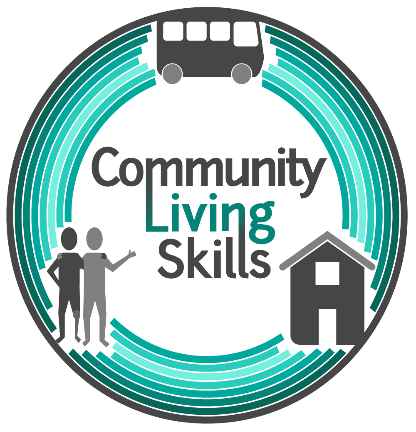 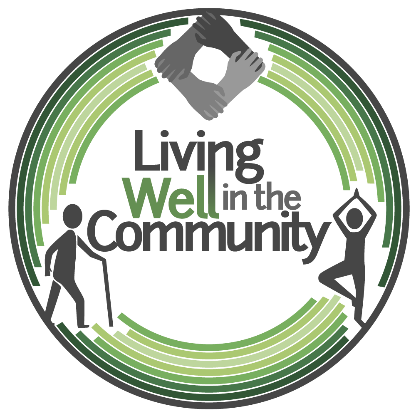 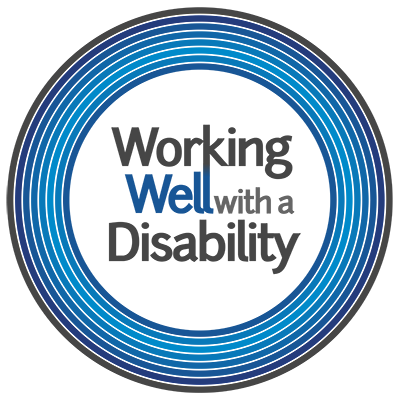 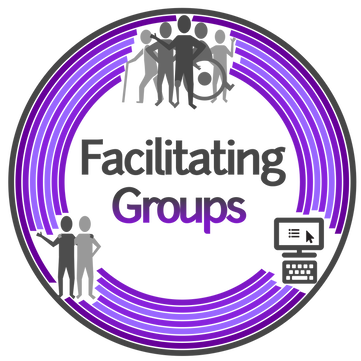 Who is Healthy Community Living For?
Healthy Community Living is for anyone
It can be a great way to connect with consumers, reduce isolation, and help people meet their goals while staying at home
Community Living Skills
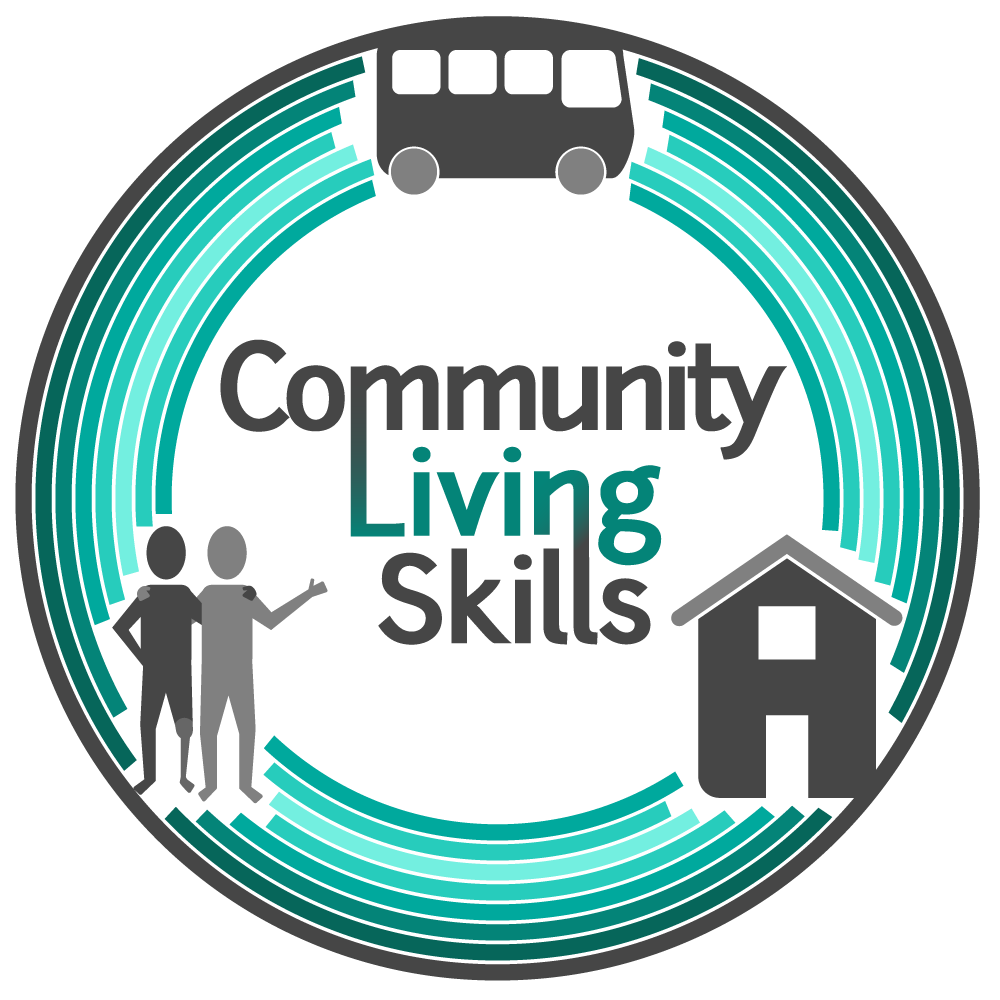 11-week workshop within the HCL program 
Focused on building skills for living independently 
Includes an online Facilitator Training
Community Living Skills Workshop Topics
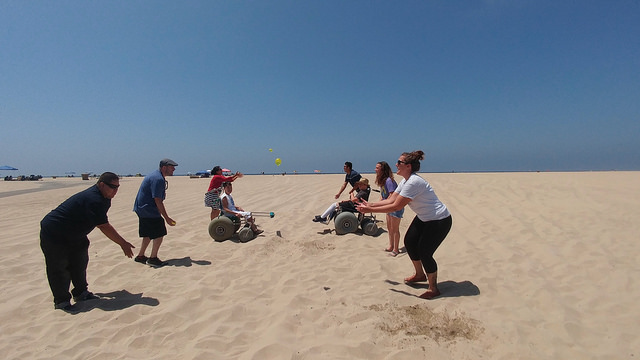 Orientation
Disability Identity 
Peer Support 
Self-Advocacy 
Self-Care 
Housing 
Technical Skills 
Budgeting & Finance 
Transportation 
Time Use
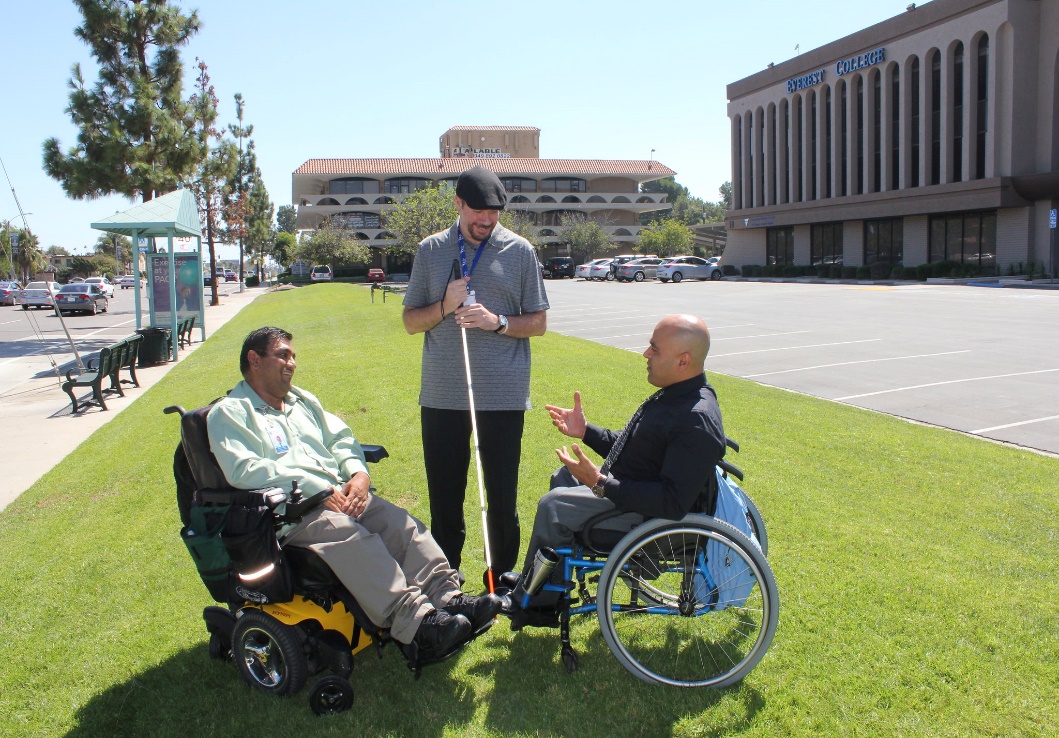 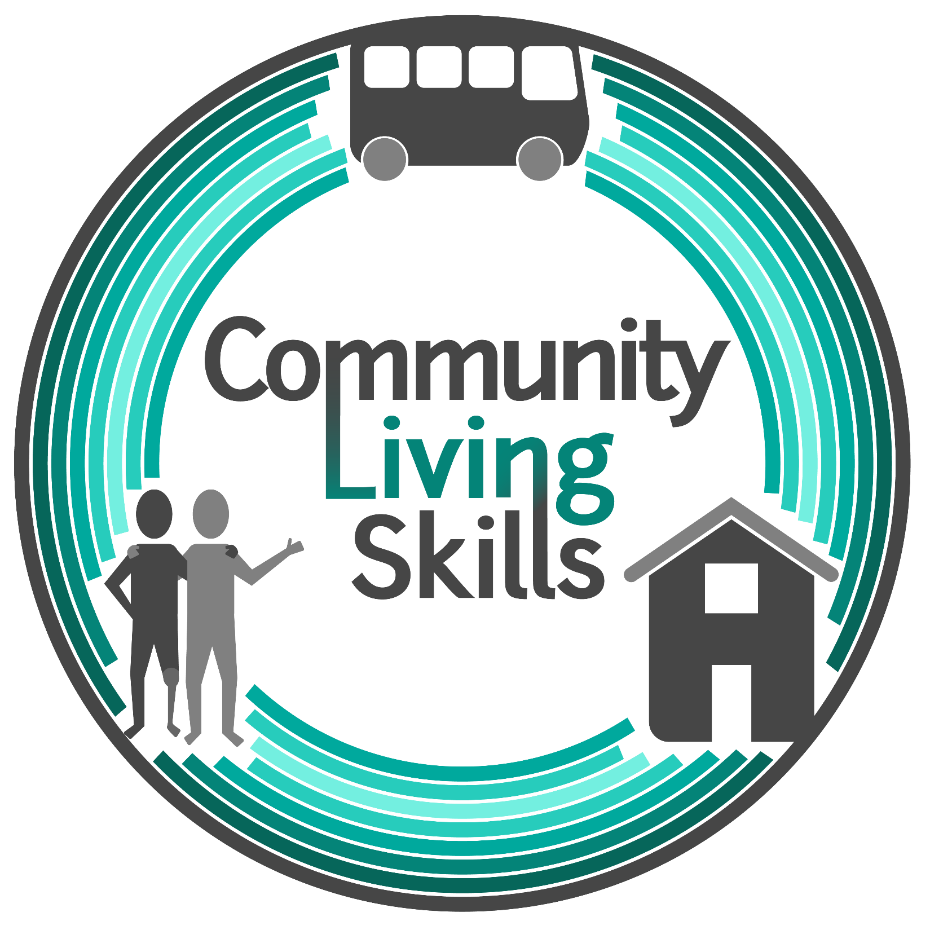 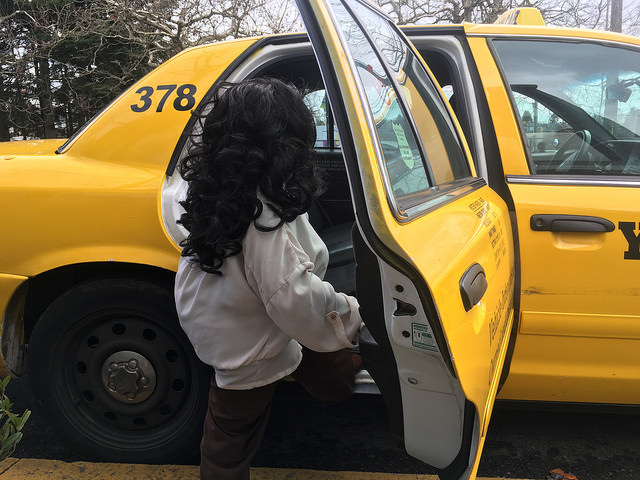 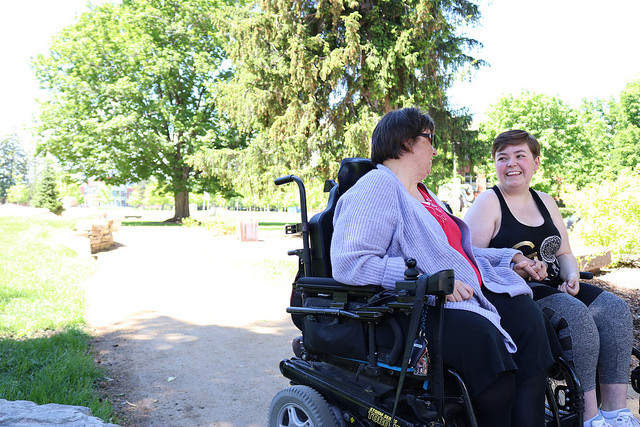 Living Well in the Community
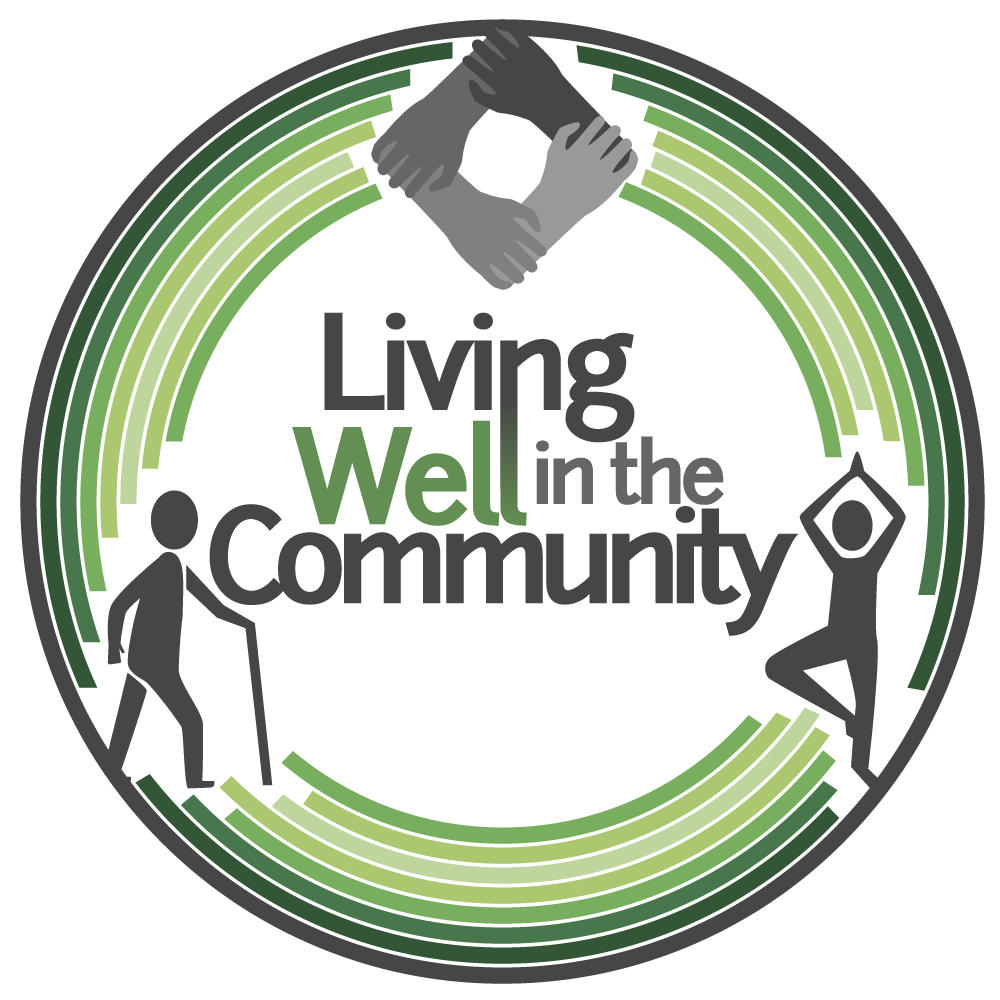 11-week program within the HCL program 
Focused on setting goals to improve overall quality of life and wellbeing  
Adapted from our older workbook-based program Living Well with a Disability
Living Well in the Community Workshop Topics
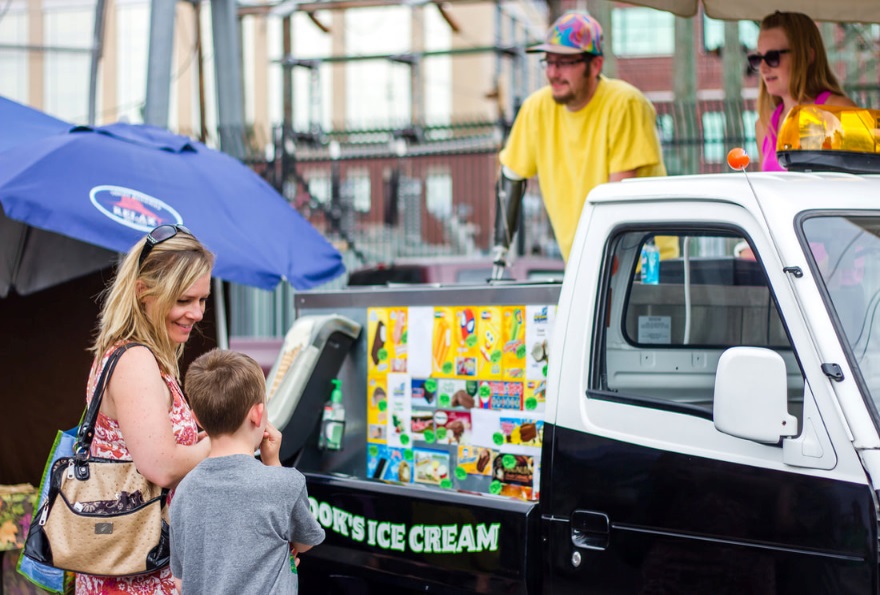 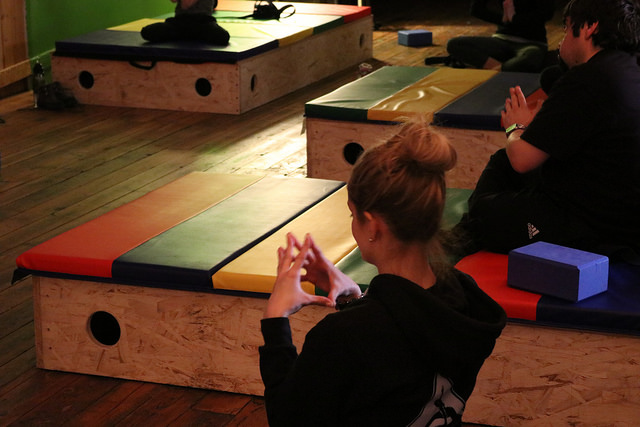 Orientation 
Goal Setting 
Building Support 
Healthy Reactions 
Staying On Course 
Healthy Communication 
Seeking Information 
Eating Well 
Physical Activity 
Advocacy 
Maintenance
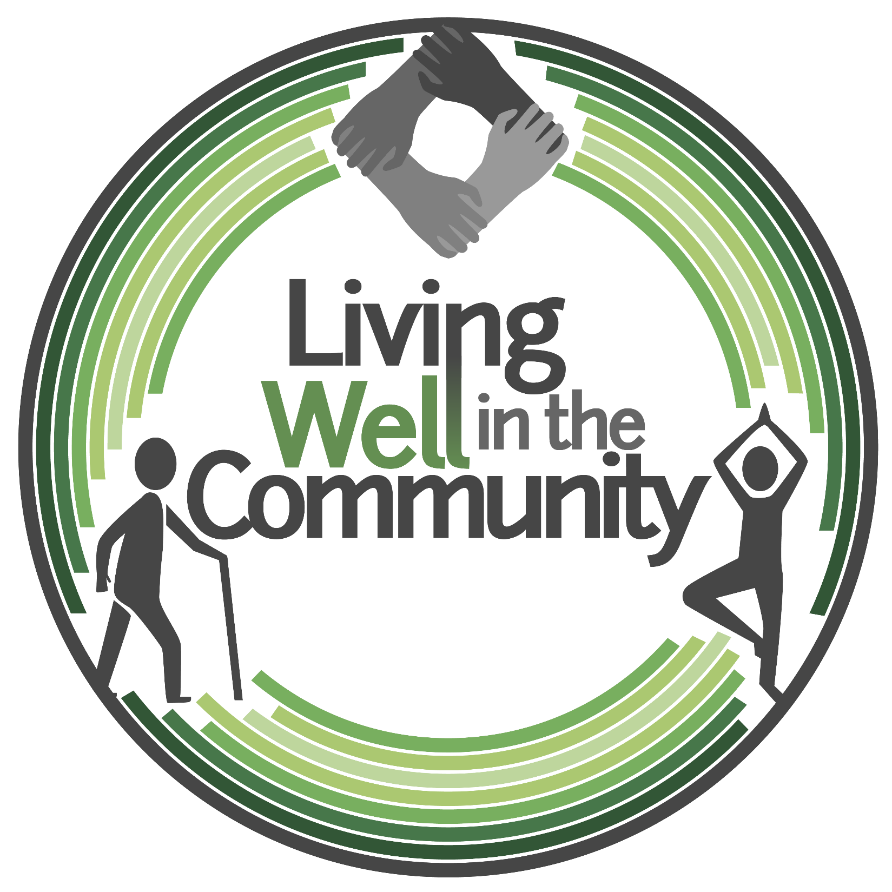 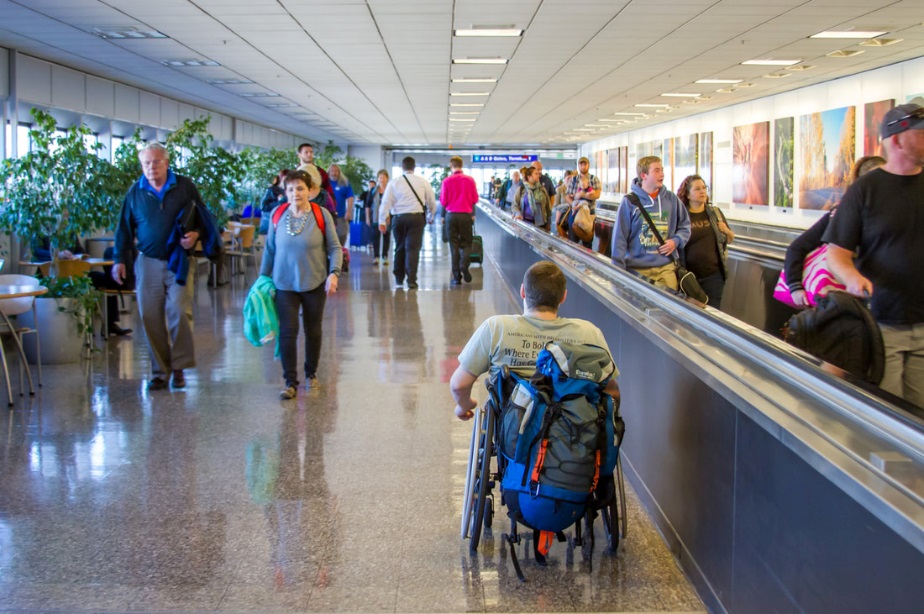 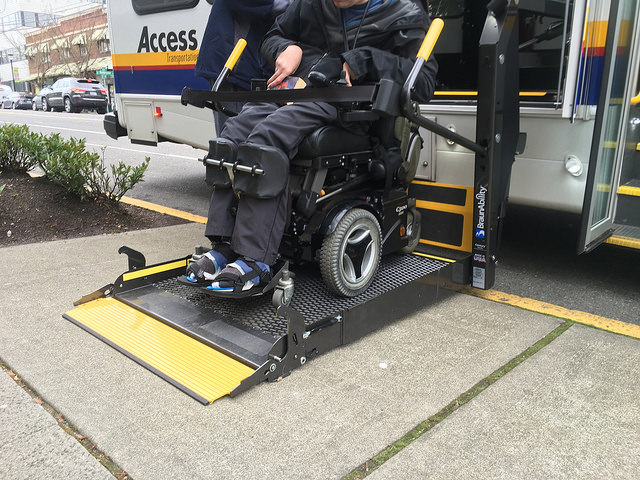 Working Well with a Disability
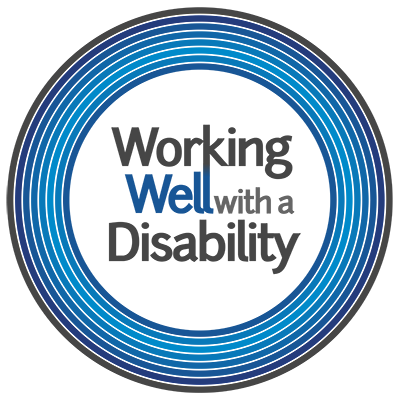 Working Well with a Disability is meant to build on the Living Well in the Community program 
Working Well focuses on the balance between health and transition to employment 
Focus on balancing health and employment
Working Well Workshop Topics
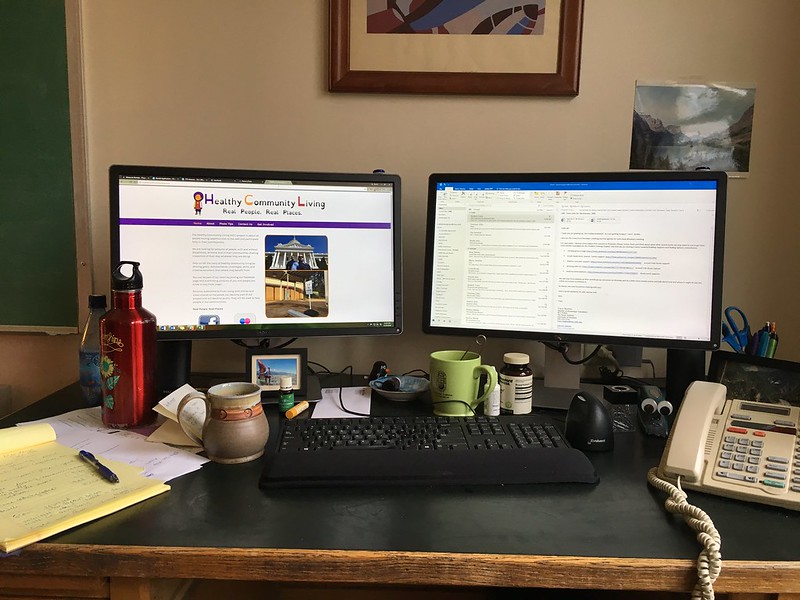 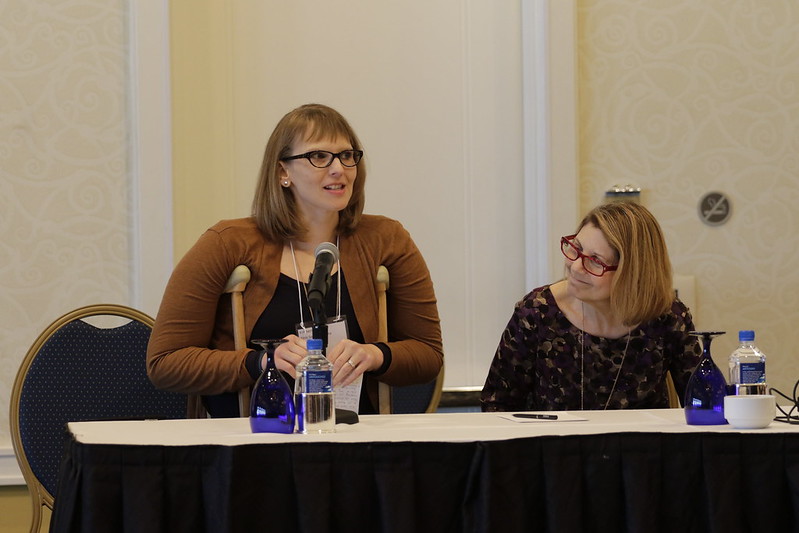 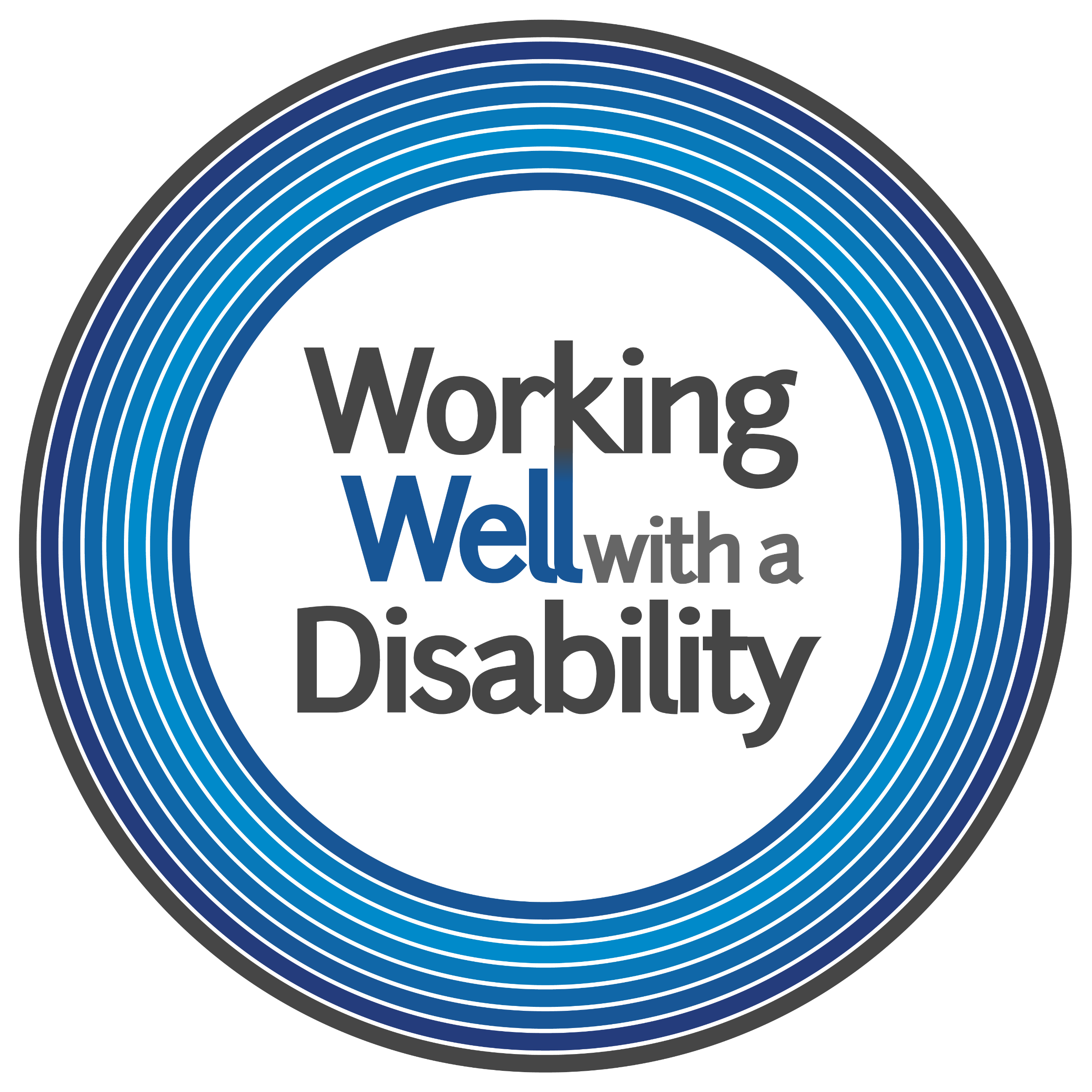 Orientation 
Working for Your Values 
The Great Balancing Act 
Stress & Working Well 
The Power of Advocacy 
Balancing through Physical Activity 
Eating Well to Live Well 
Maintaining a Healthy Balance
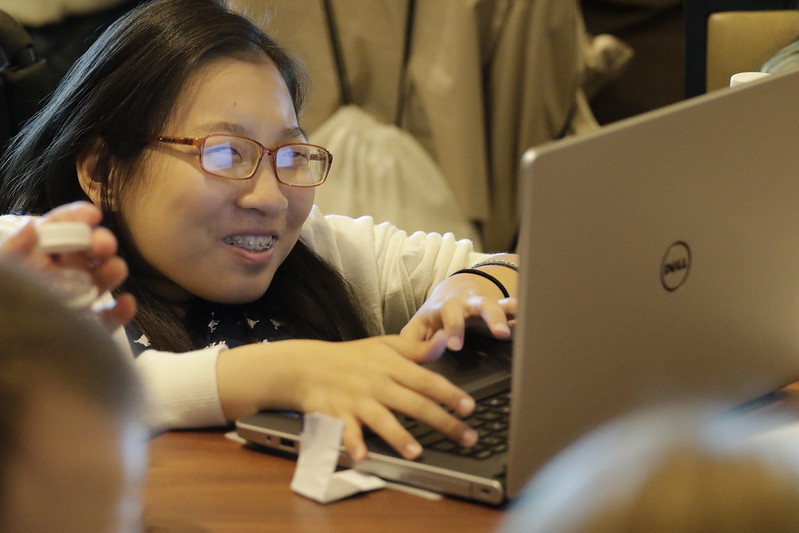 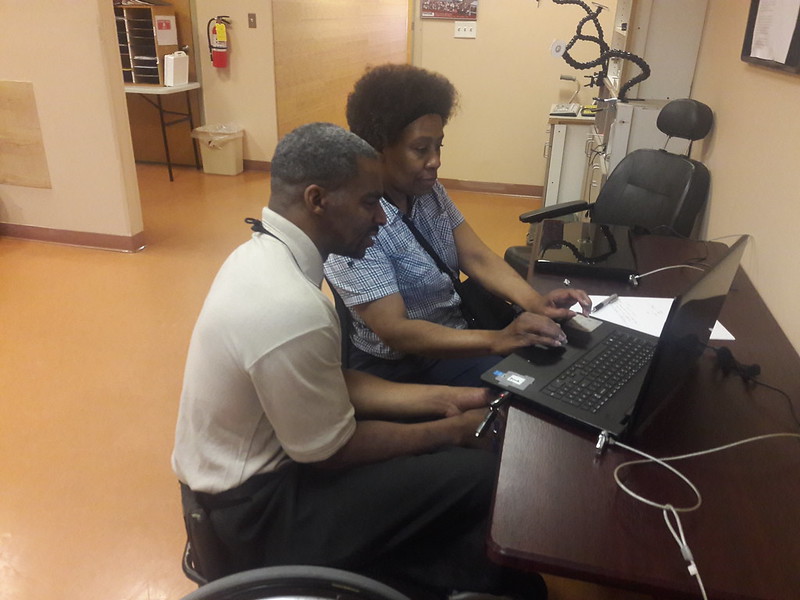 Facilitating Groups Training
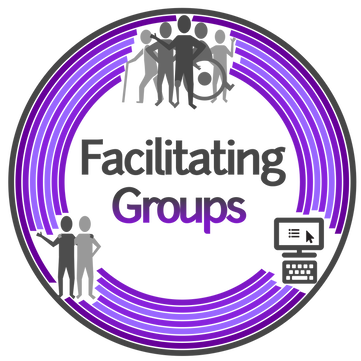 Facilitating Groups is about learning general tips and skills to be a facilitator in peer-led settings
Develop skills, such as asking questions to facilitate positive behavior change
Facilitating Groups Training Topics
Foundations 
Relationships
Active Listening
Behavior Change
Sharing Your Story
Asking Questions
Direct Communication
Referrals
Facilitating Self-Care
Accessibility
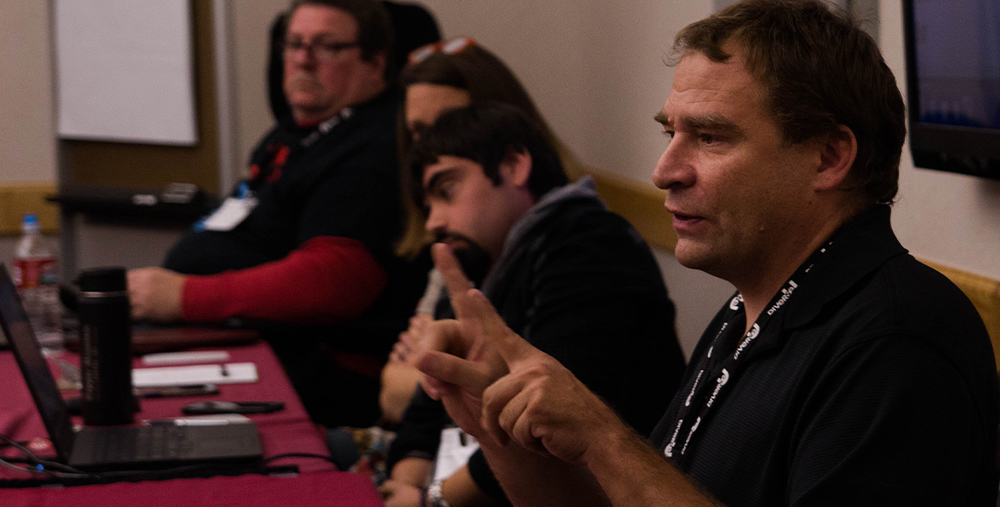 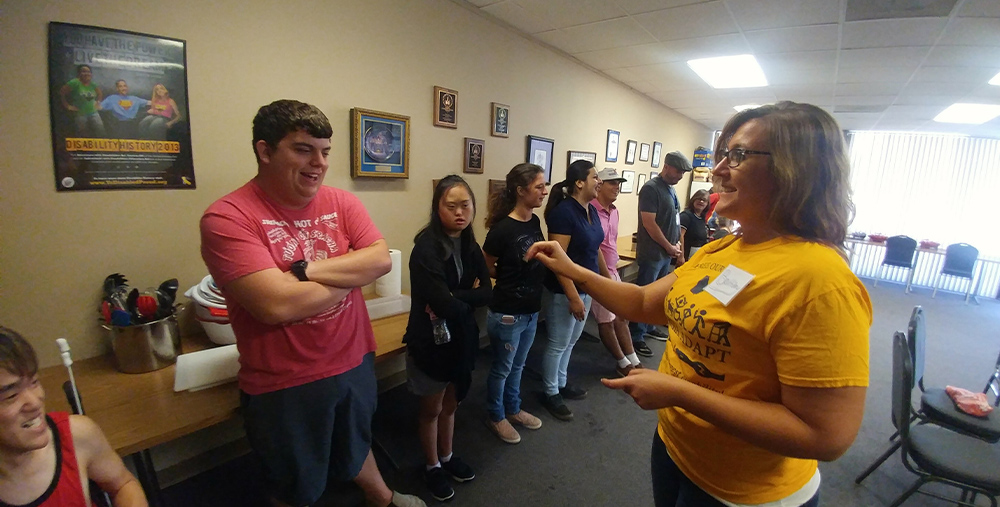 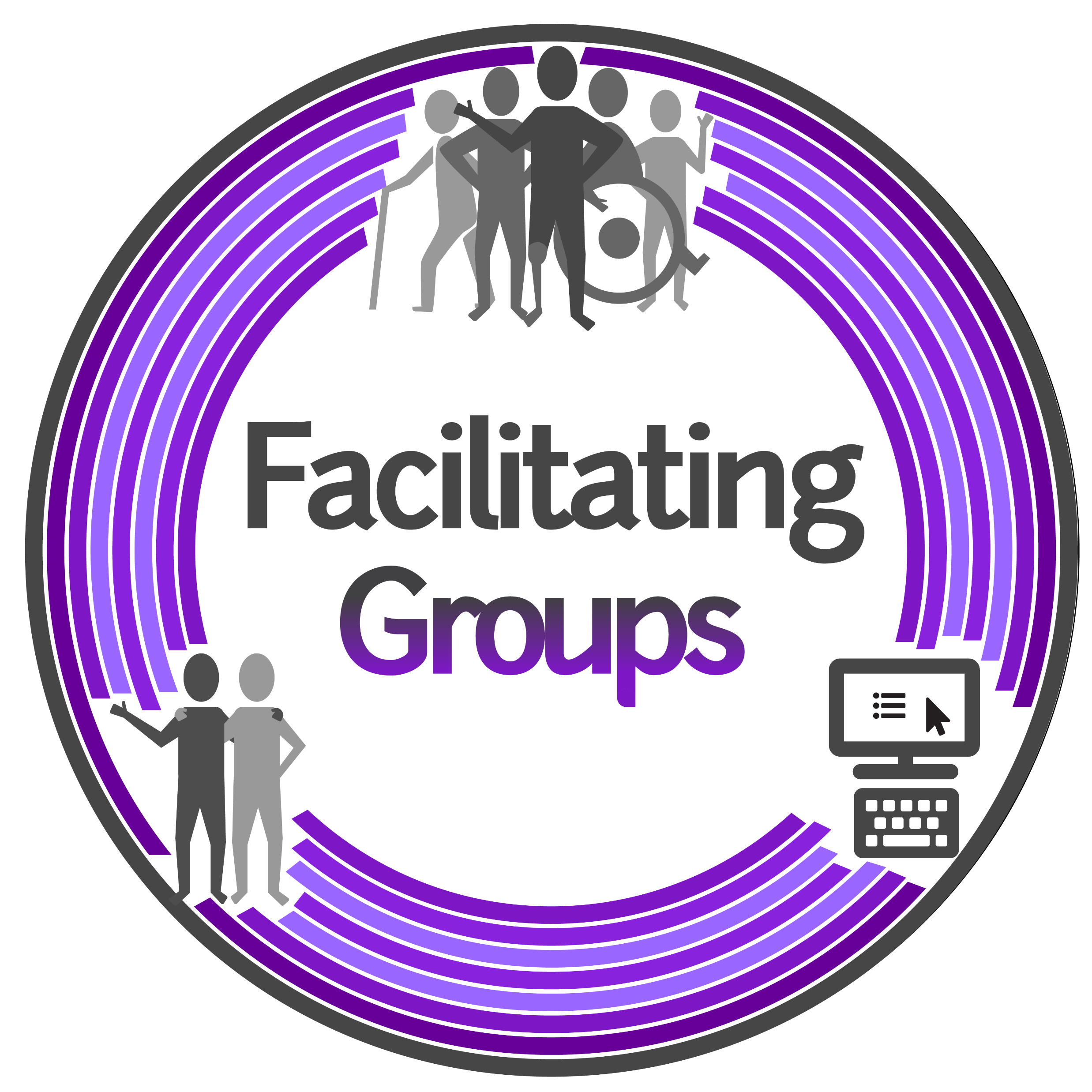 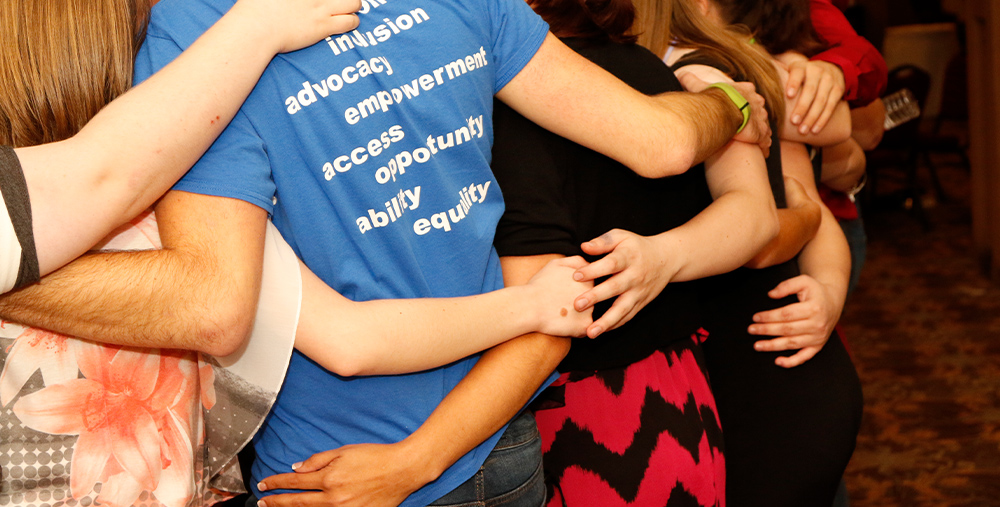 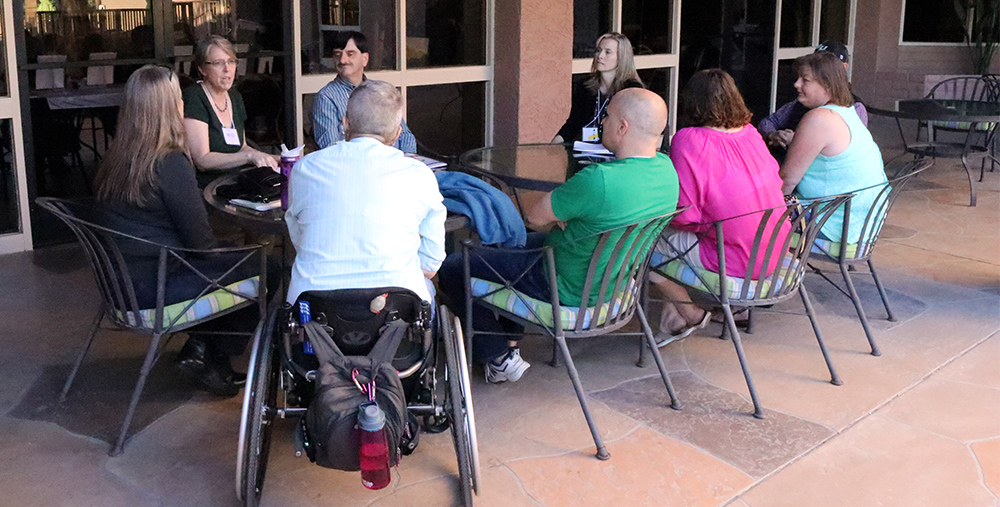 Living Well in the CommunityDemonstration of Orientation Session
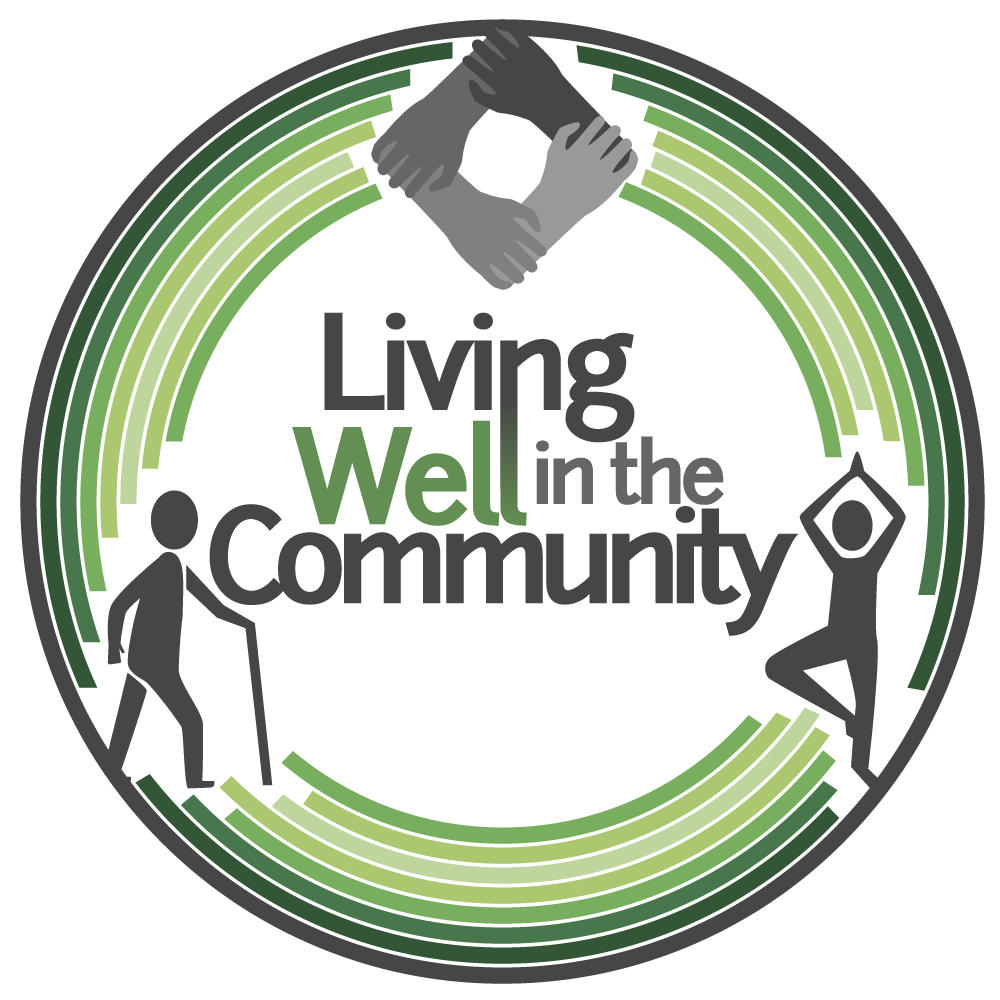 Living Well Orientation – Introduction Tab
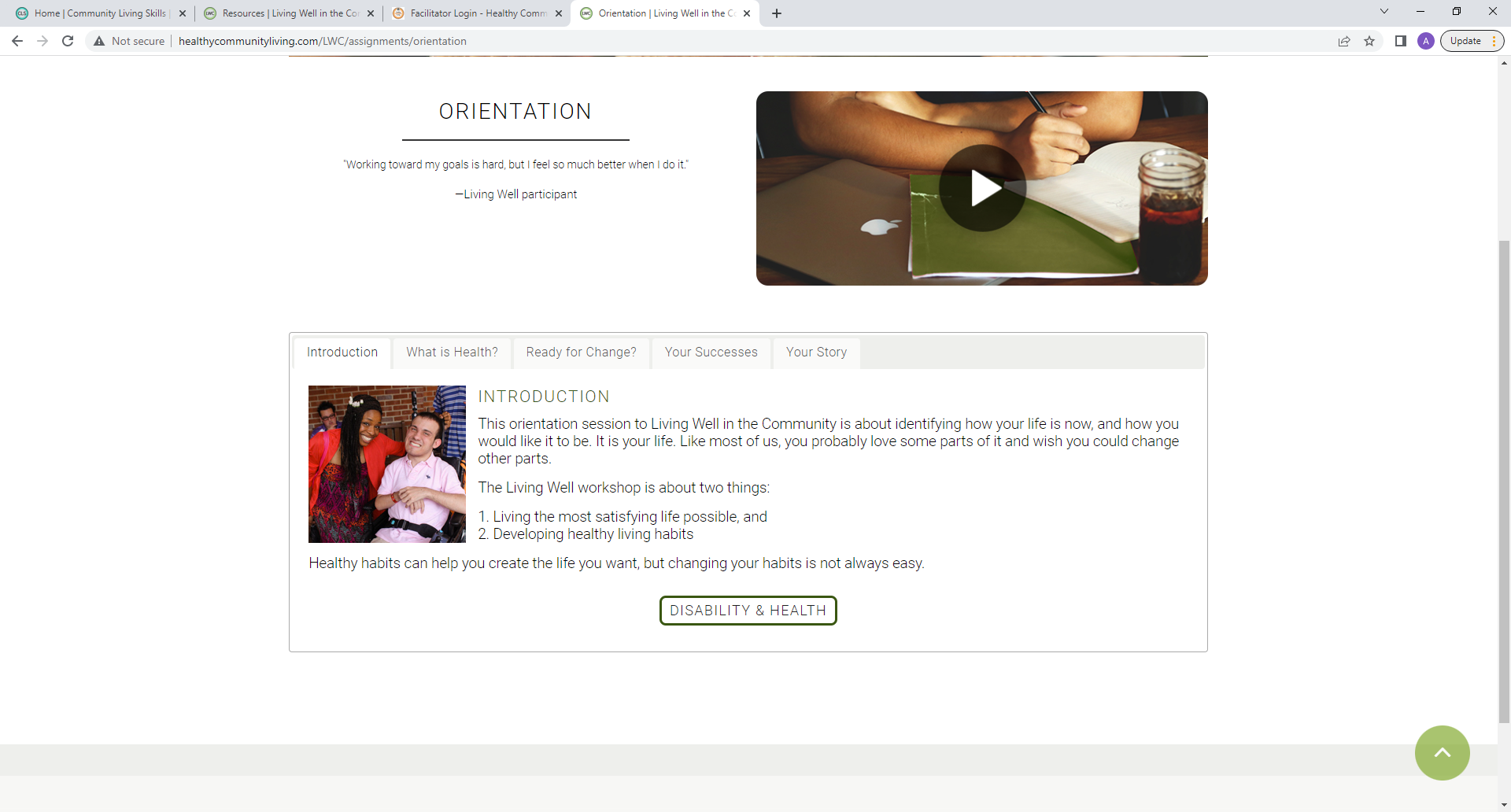 Disability & Health Is a Healthy Lifestyle Important?
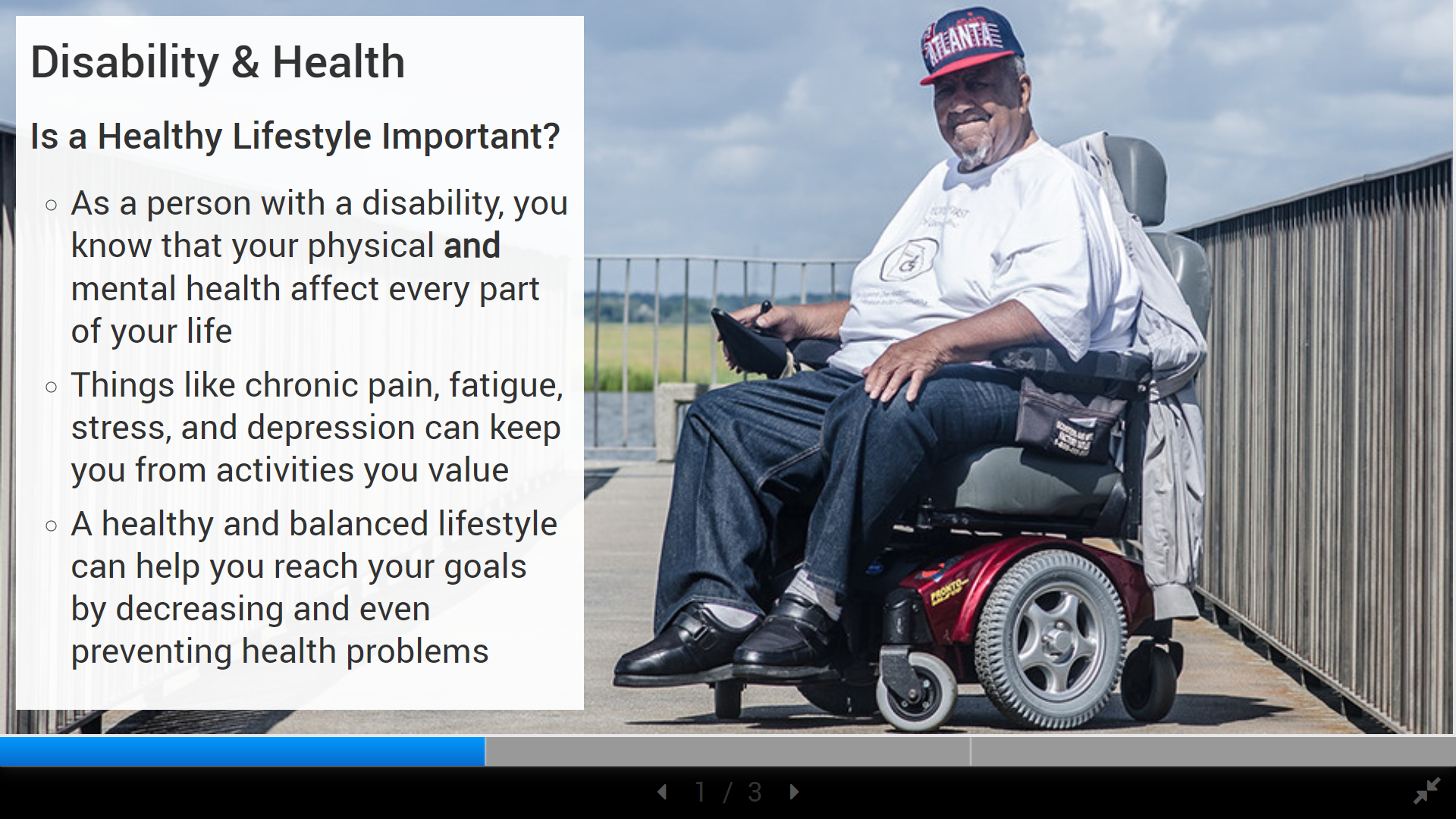 Disability & Health People with Disabilities Can be Healthy
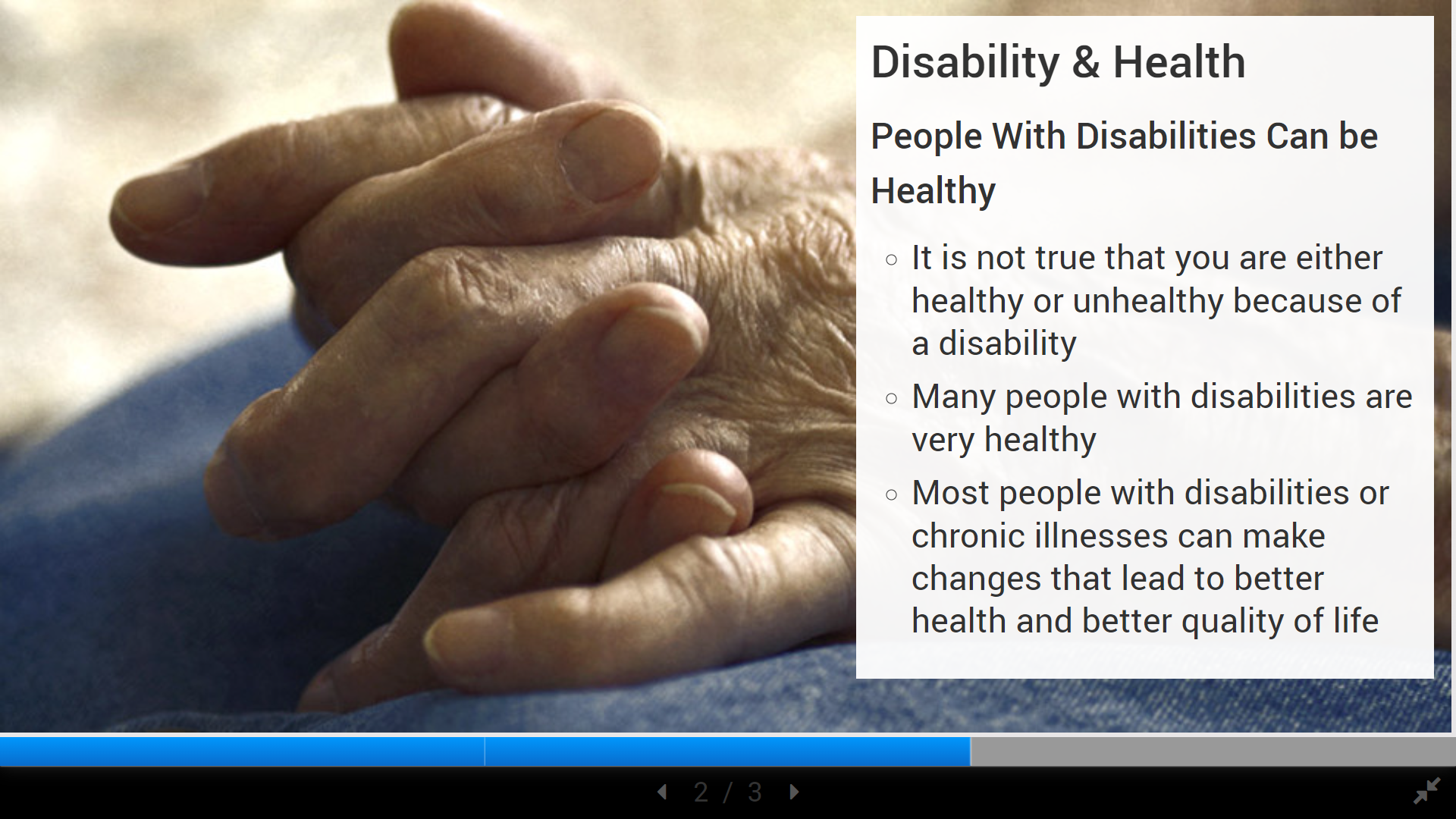 Disability & Health The Healthier You are, The More You Are Able To Do
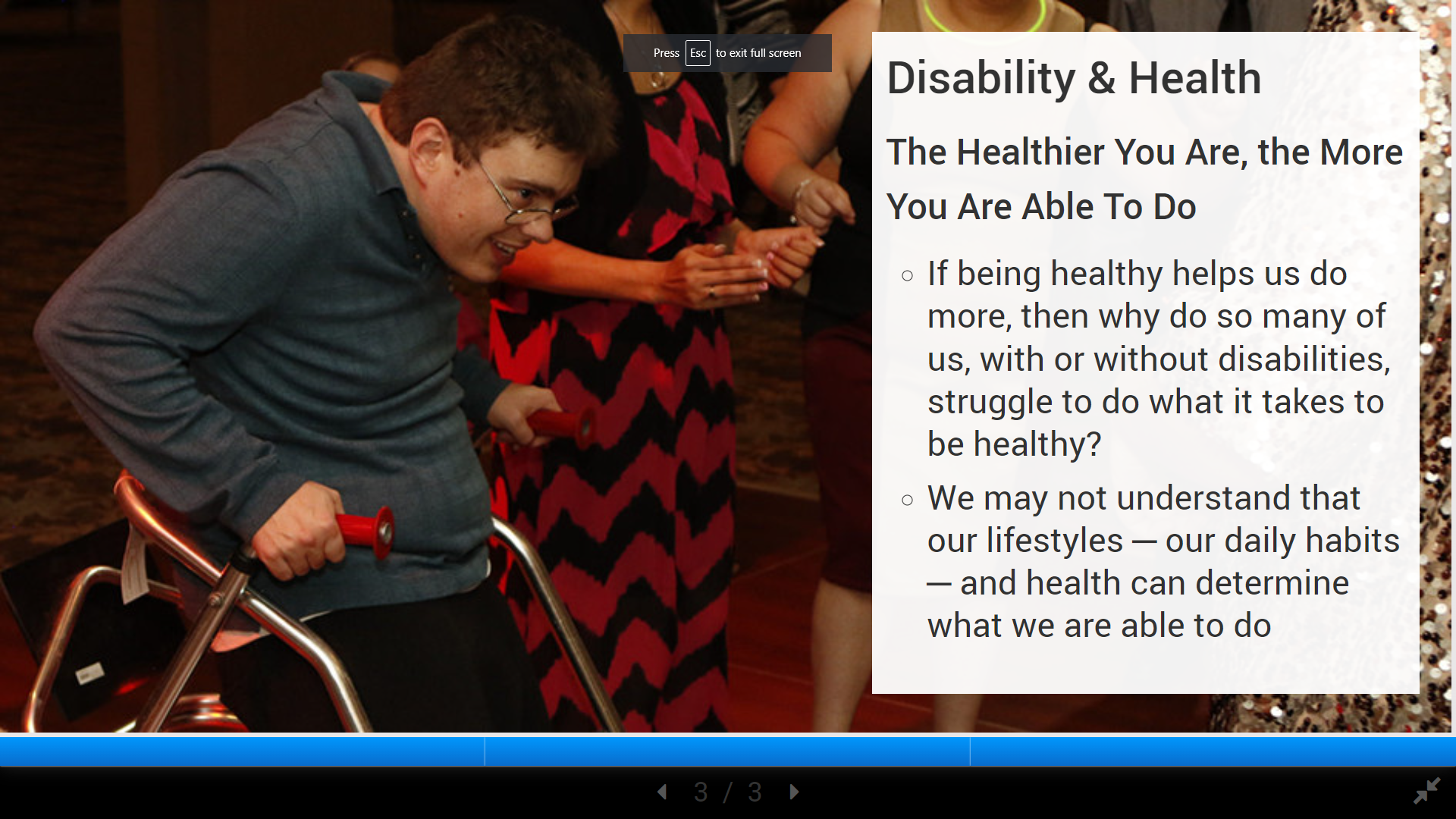 Living Well Orientation – What is Health? Tab
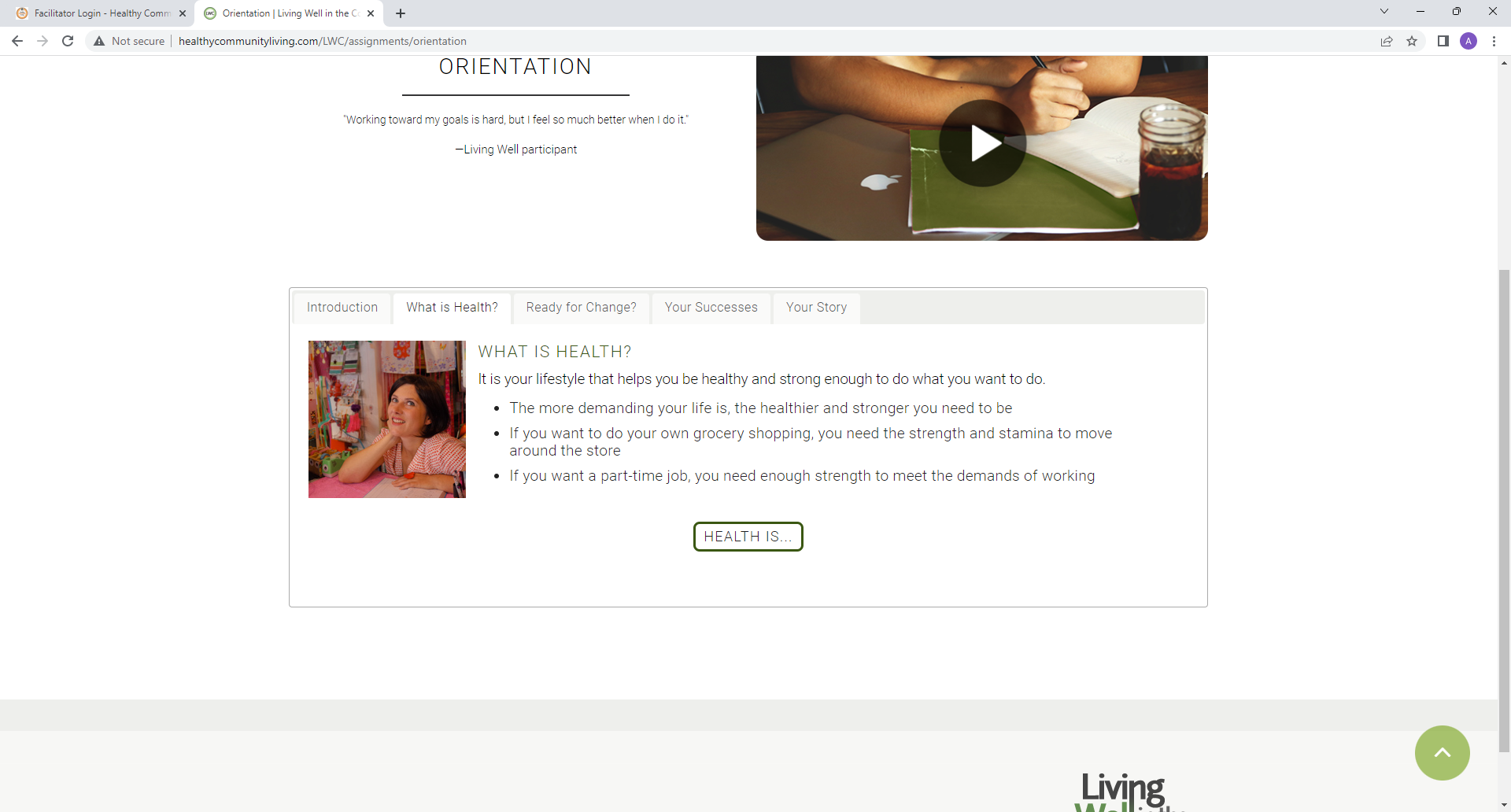 Health is… Quality of Life
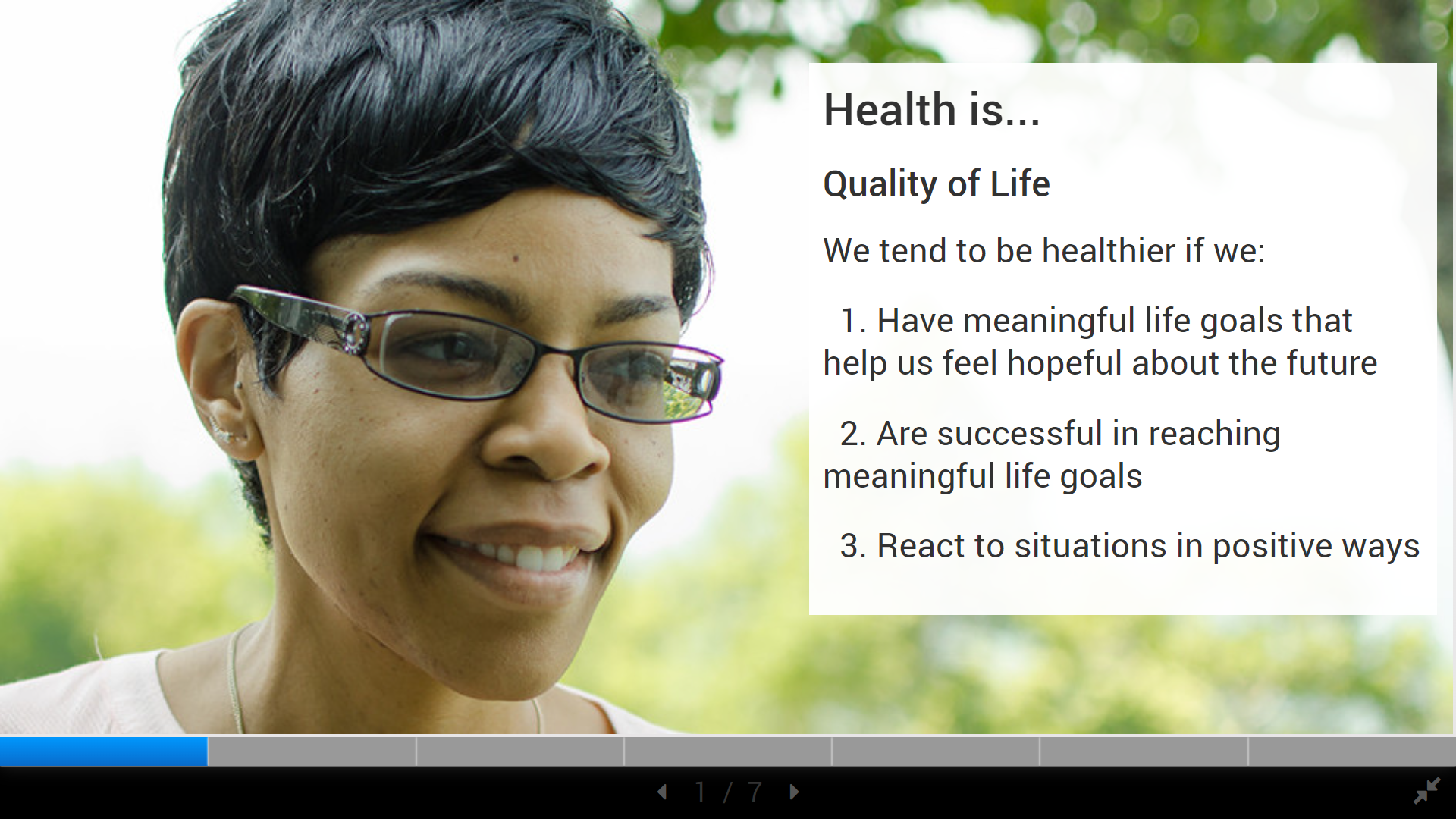 Health is… Quality of Life Continued
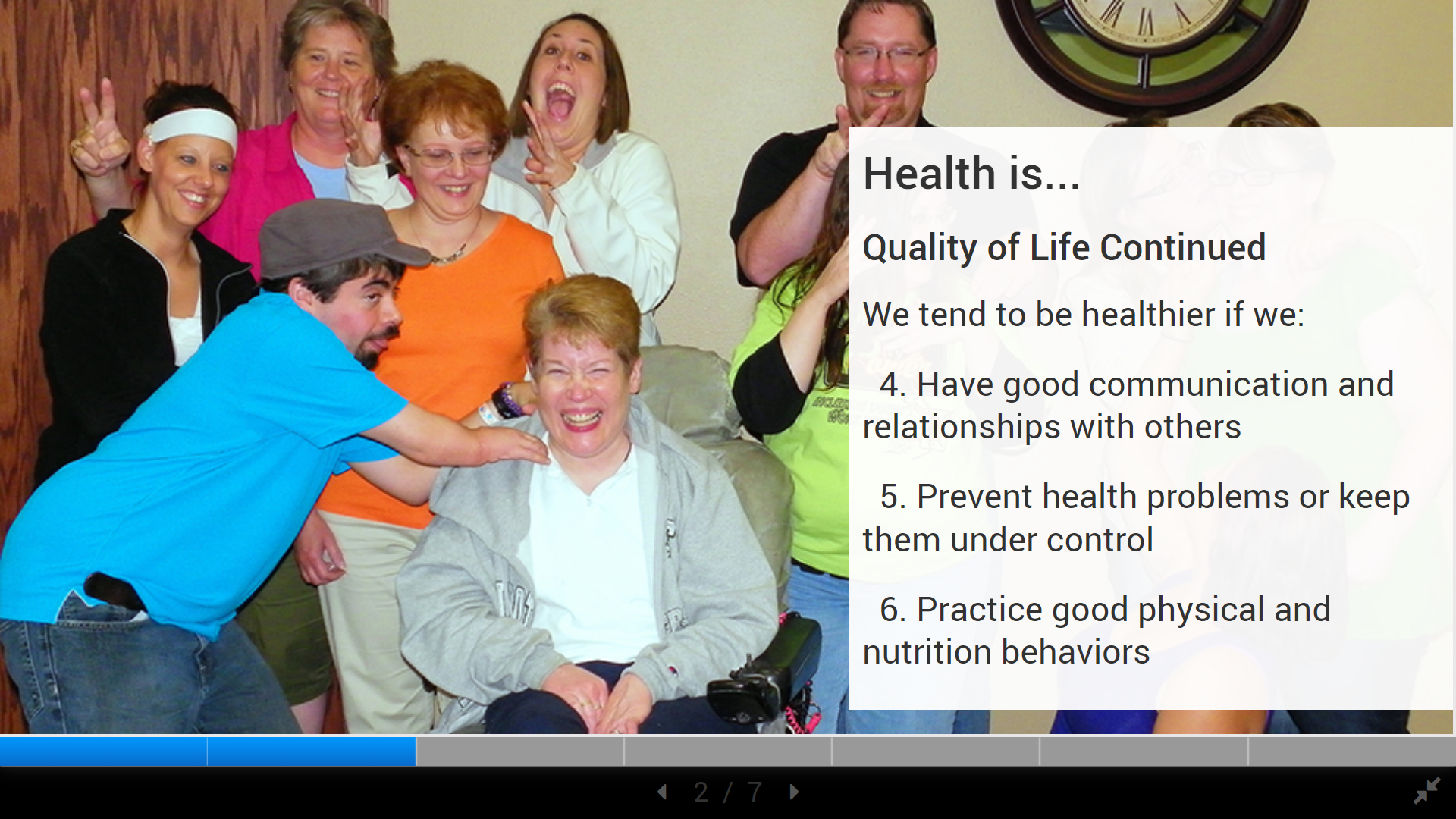 Health is… A Means to an End
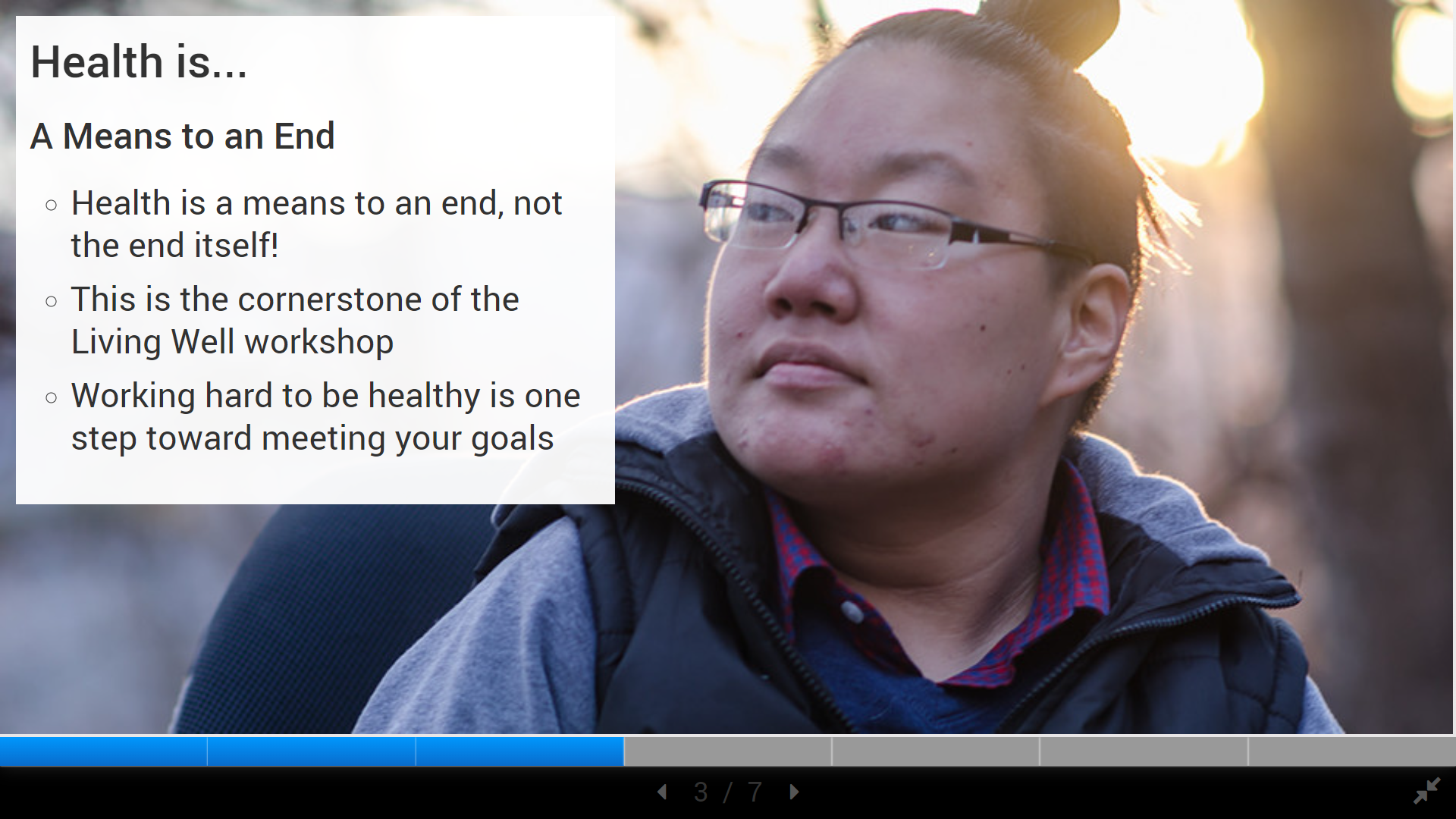 Health is… Habits and Health
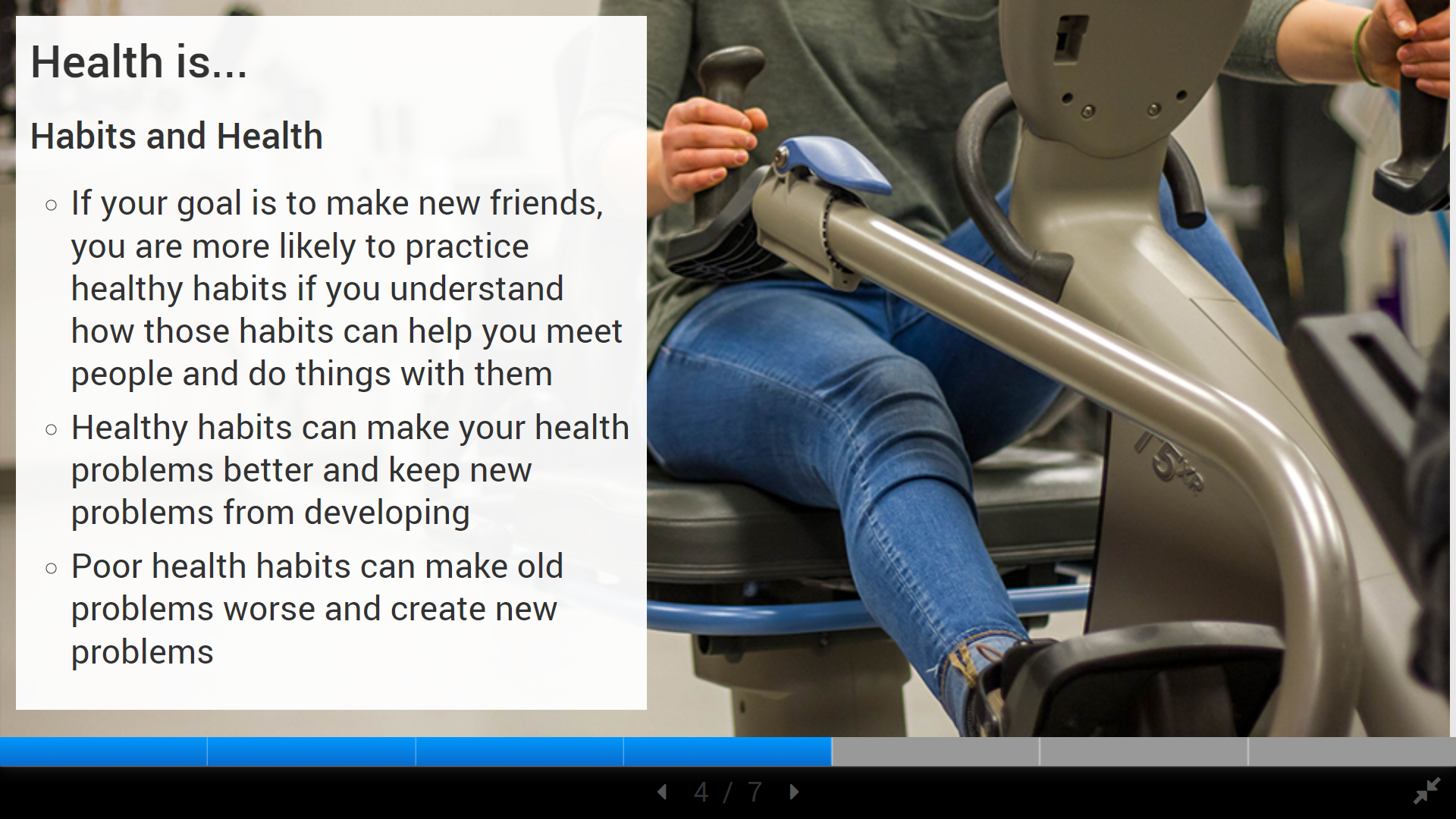 Health is… Creating New Habits
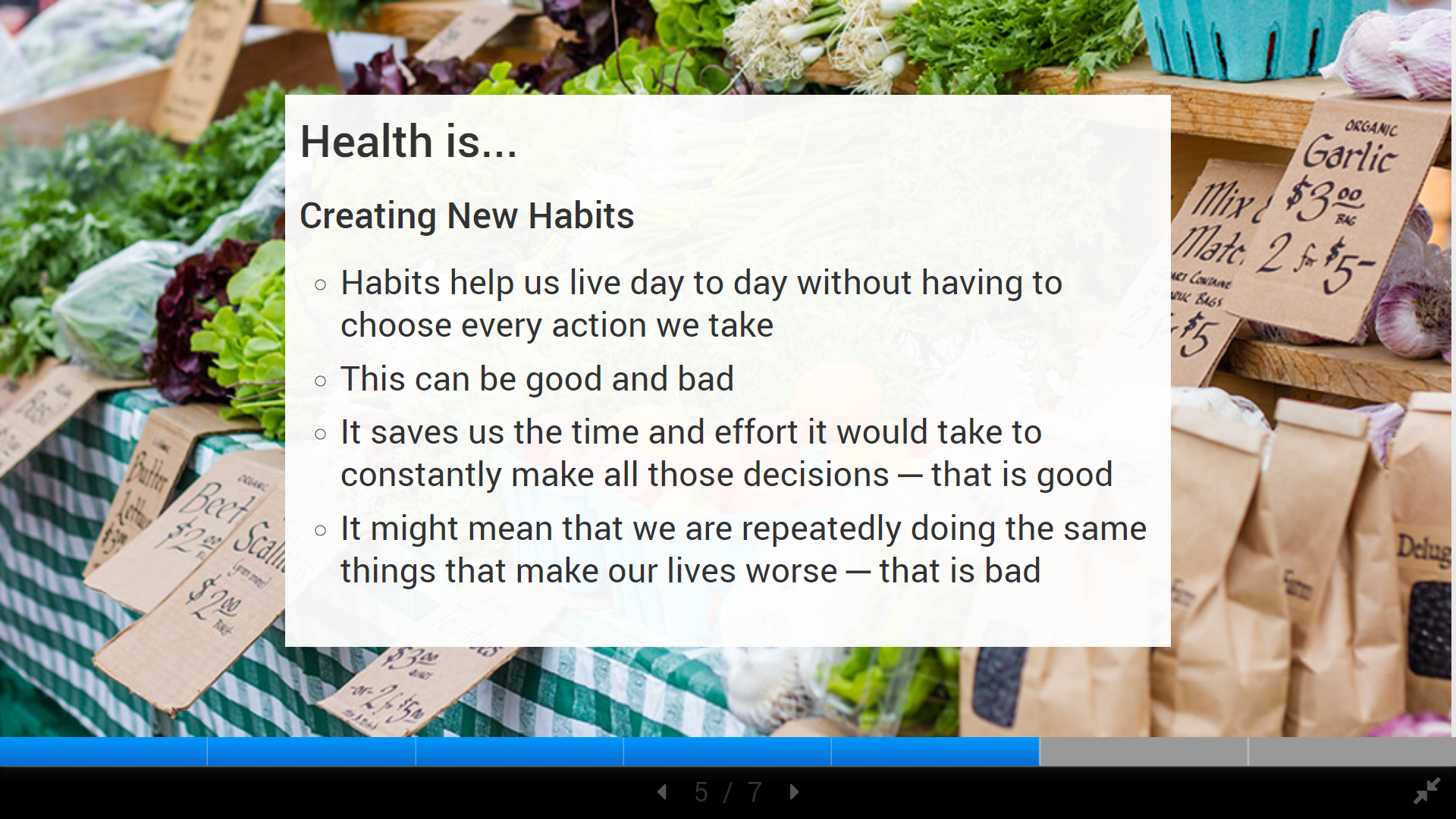 Health is… Habits Discussion
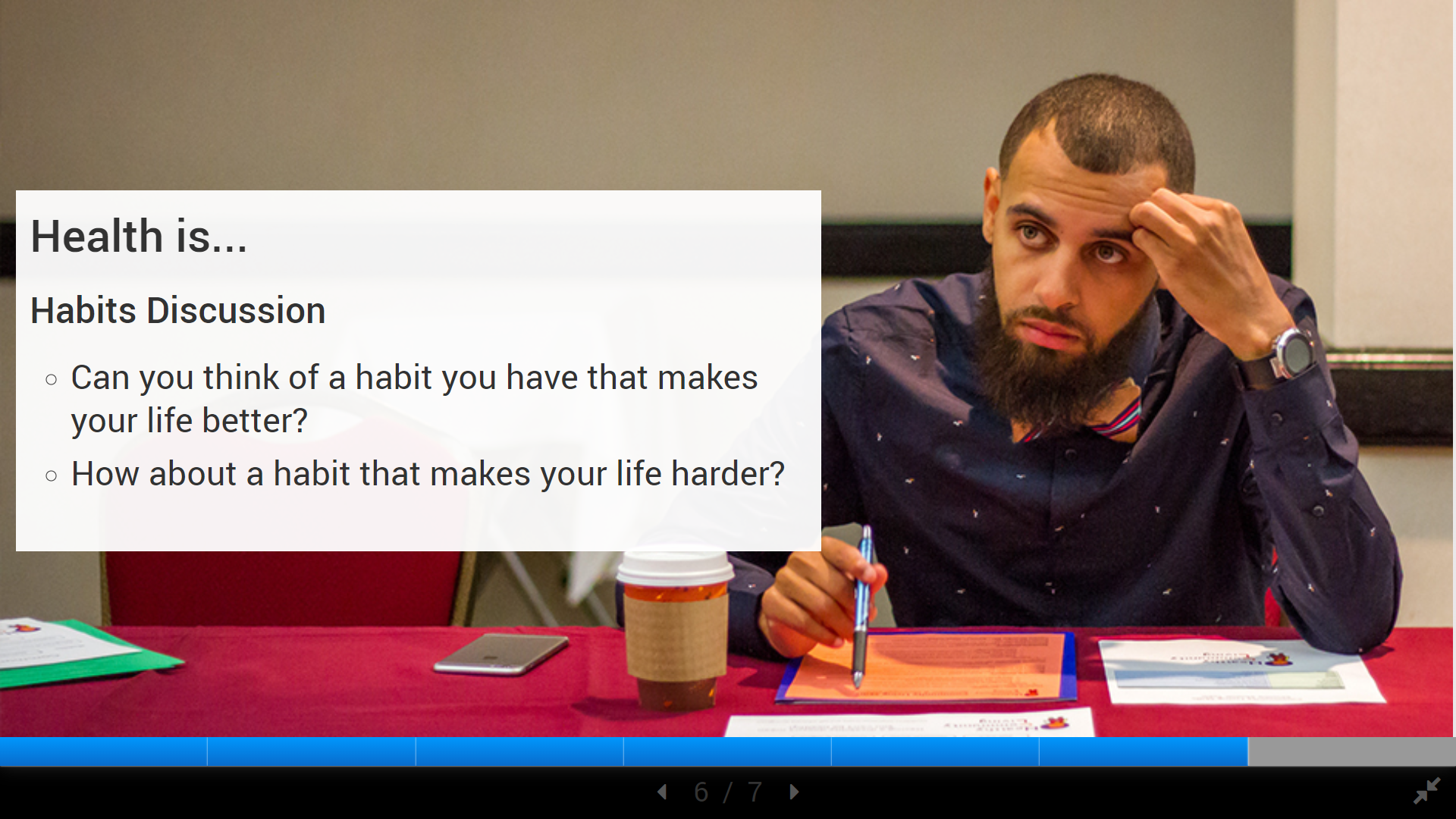 Health is… Conscious Choices
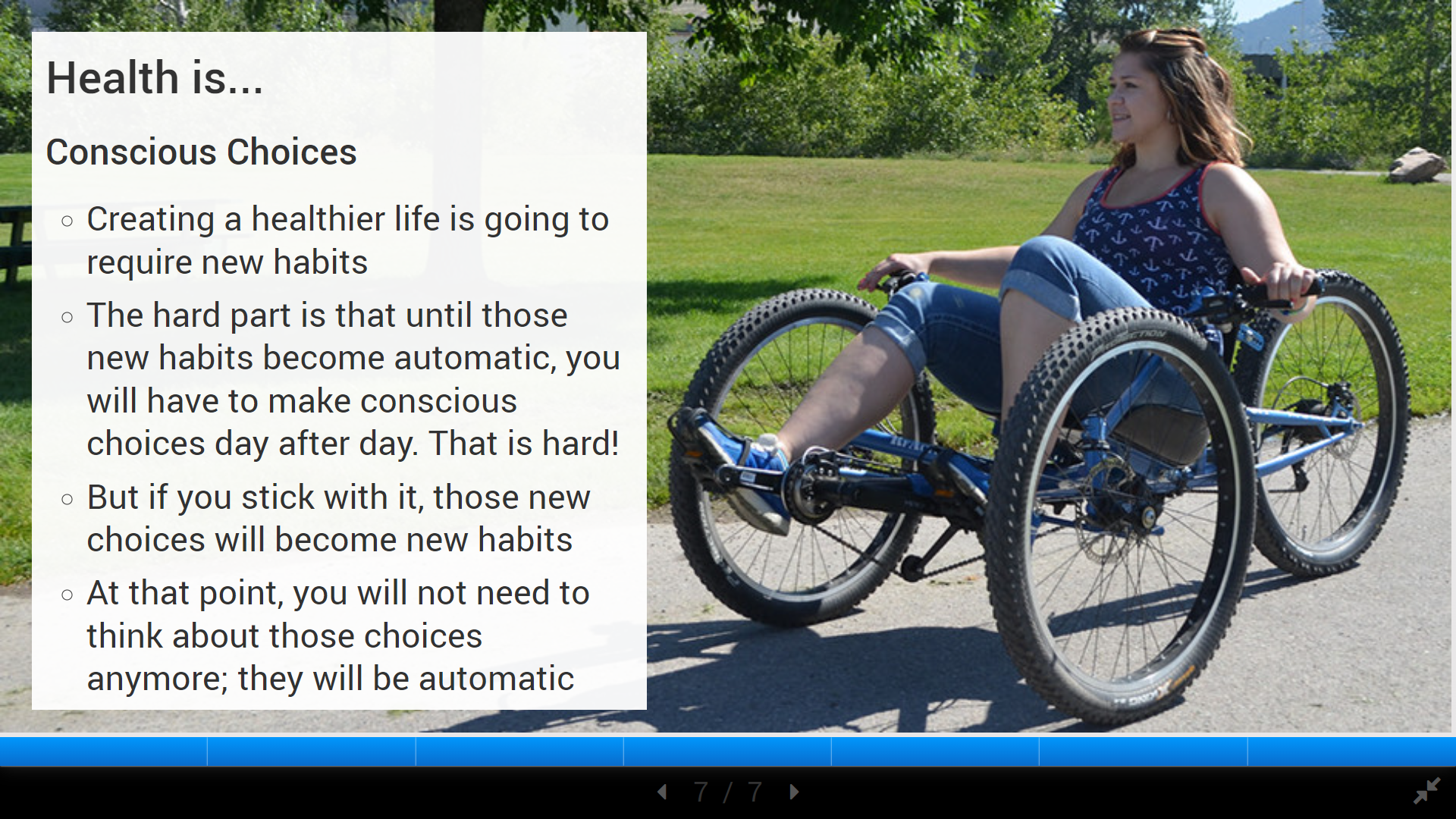 Living Well Orientation – Ready for Change? Tab
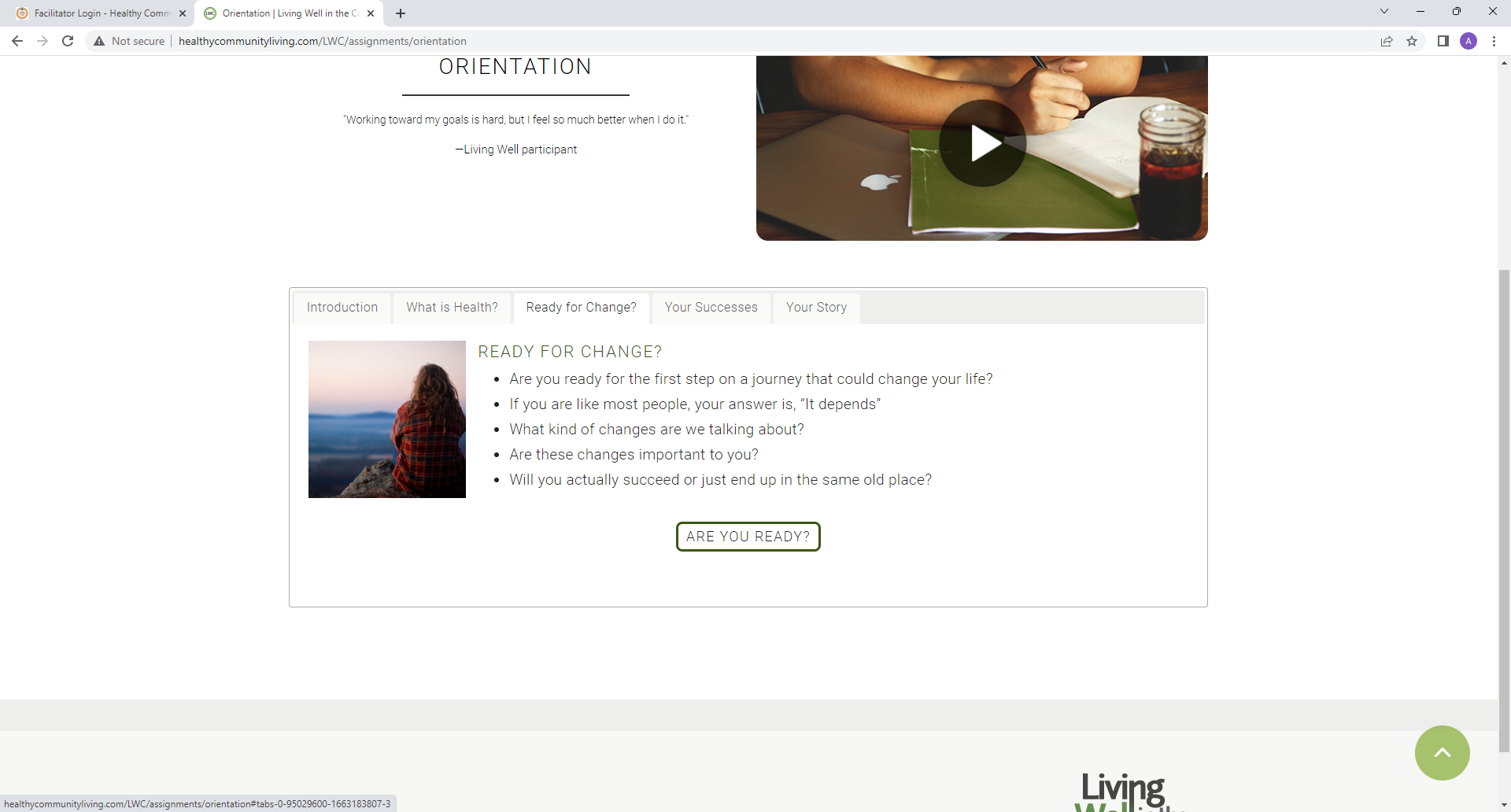 Evaluating Your Readiness Are you Ready?
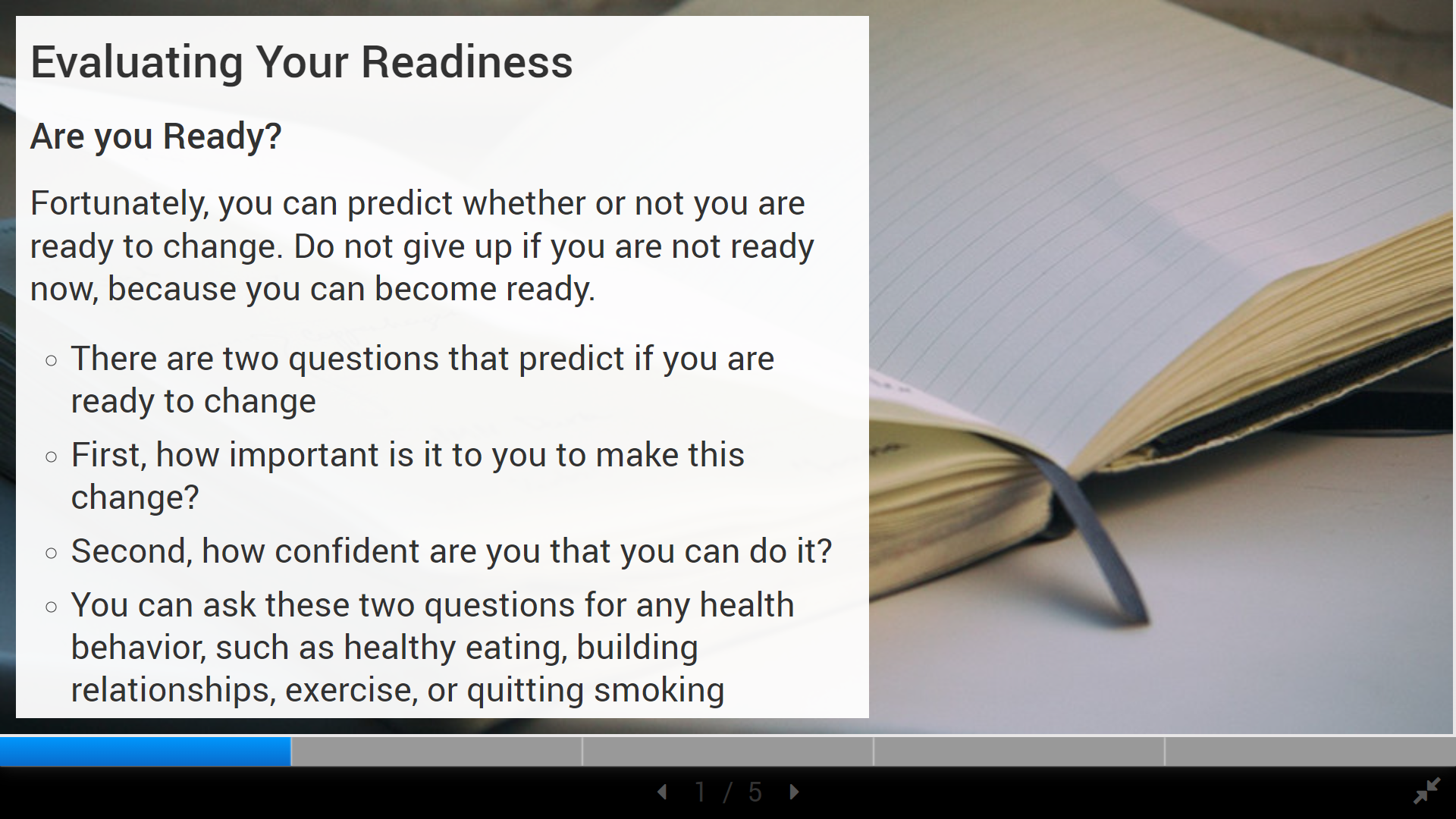 Are You Ready? Importance and Confidence
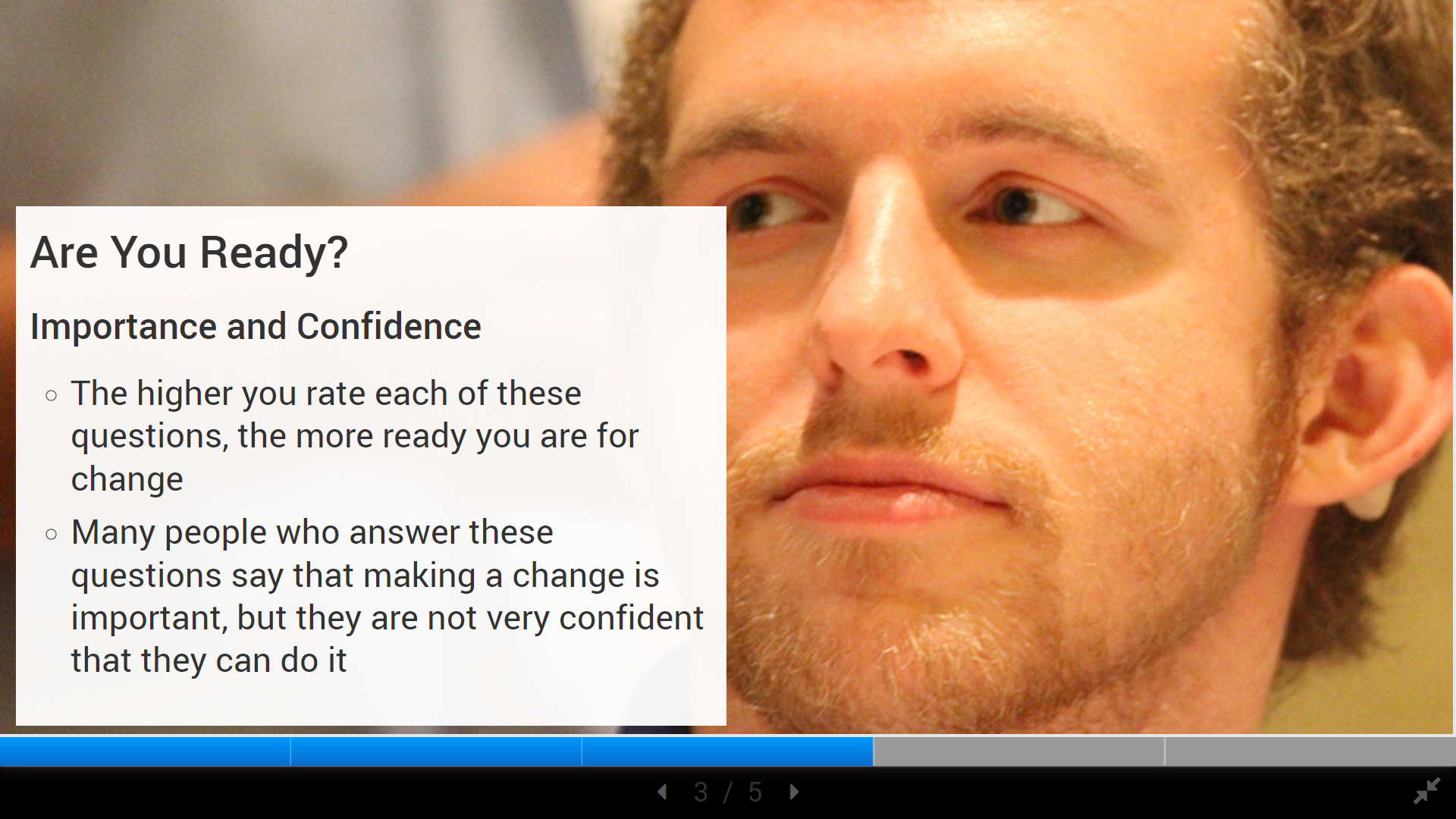 Are You Ready? Readiness
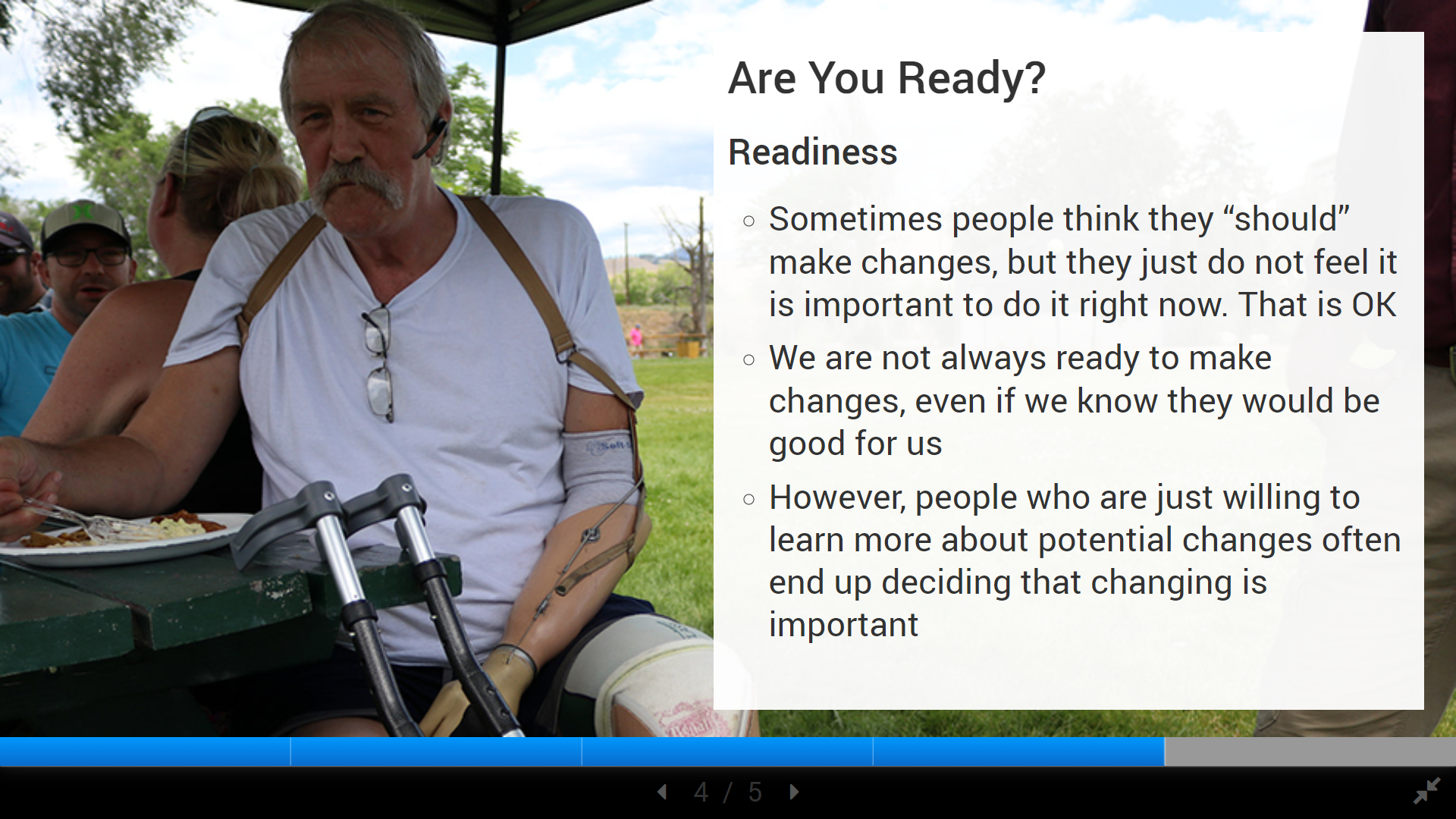 Are You Ready? Becoming Confident
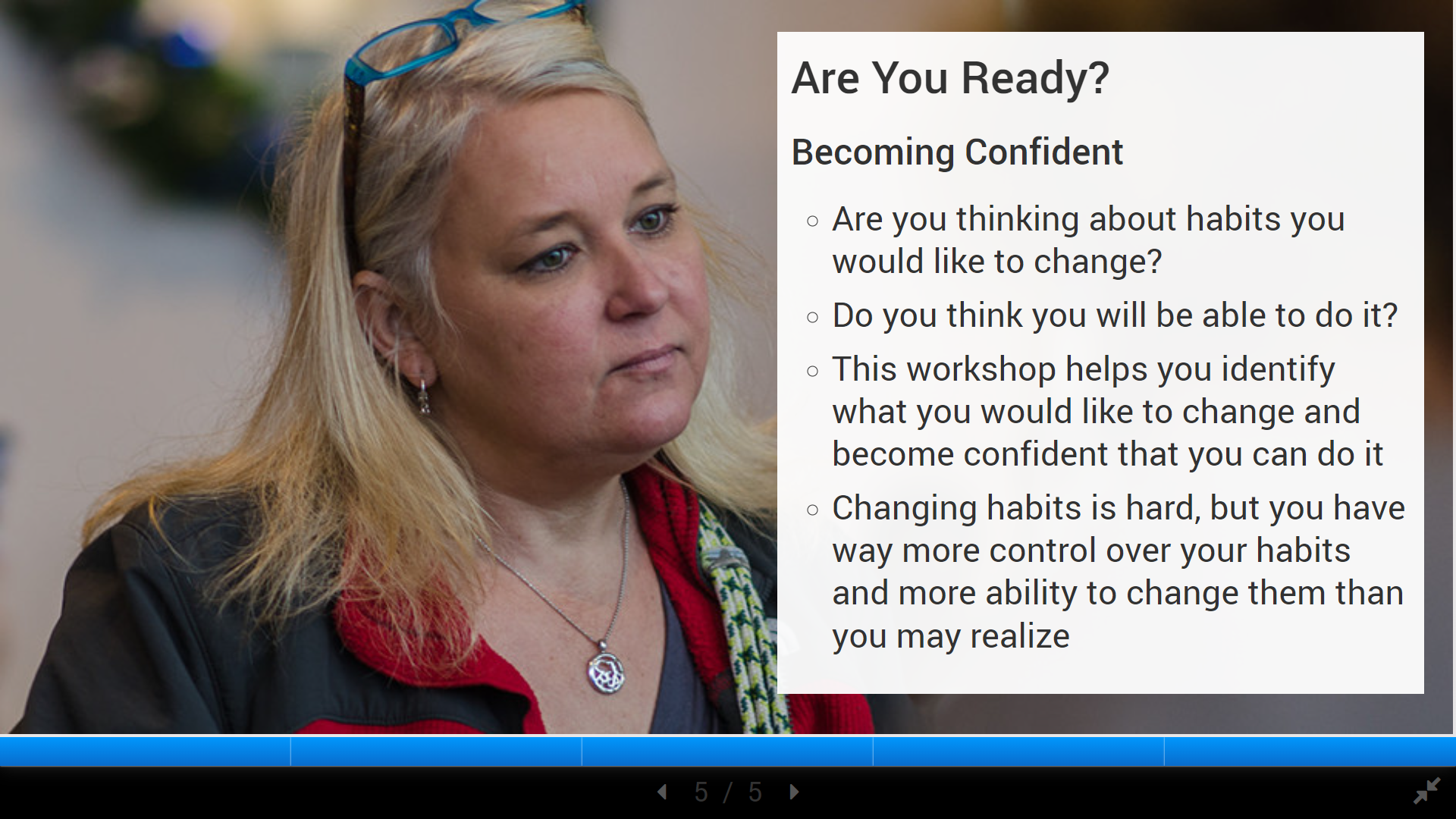 [Speaker Notes: Last slide for Orientation Demonstration]
What have participants said?
“I learned I can help others if they need help by giving them resources.” 

“The classes were rewarding and resourceful.” 

“I learned how to advocate and eat healthier. I also learned how to identify reactions and how to converse with others.” 

“I learned that inside disabilities are important to keep in mind and advocate for myself.” 

“Our material was very useful and informative!”
Additional Resources Included
Facilitator training for all three workshops 
Recruitment brochures and materials 
Certificates of completion for consumers and facilitators
Additional resources for each weekly session including full length videos, additional worksheets, and supplementary information  
Photos and videos of real people in real places
APRIL Facilitator Interview MontageVideo Description
Montage of staff from Centers for Independent Living who facilitated Healthy Community Living workshops sharing their experiences, alternating speakers throughout. 
Charles Oaks - Disability Partners - A man with brown-grey hair, and a short mustache and beard
Casey Schmidt - Wyoming Independent Living - A man with short brown hair, a thick brown mustache and beard, and glasses
Kelly Ritter - Future Choices Inc. - A woman with long brown hair and glasses
Jessica Adkins - Access II - A woman with long, wavy red hair
Video from Workshop Facilitators
[Speaker Notes: Remember to click CC for captions]
Questions or Comments?
www.healthycommunityliving.com

healthycommunityliving@mso.umt.edu

tannis.hargrove@mso.umt.edu
amy.lariviere@mso.umt.edu